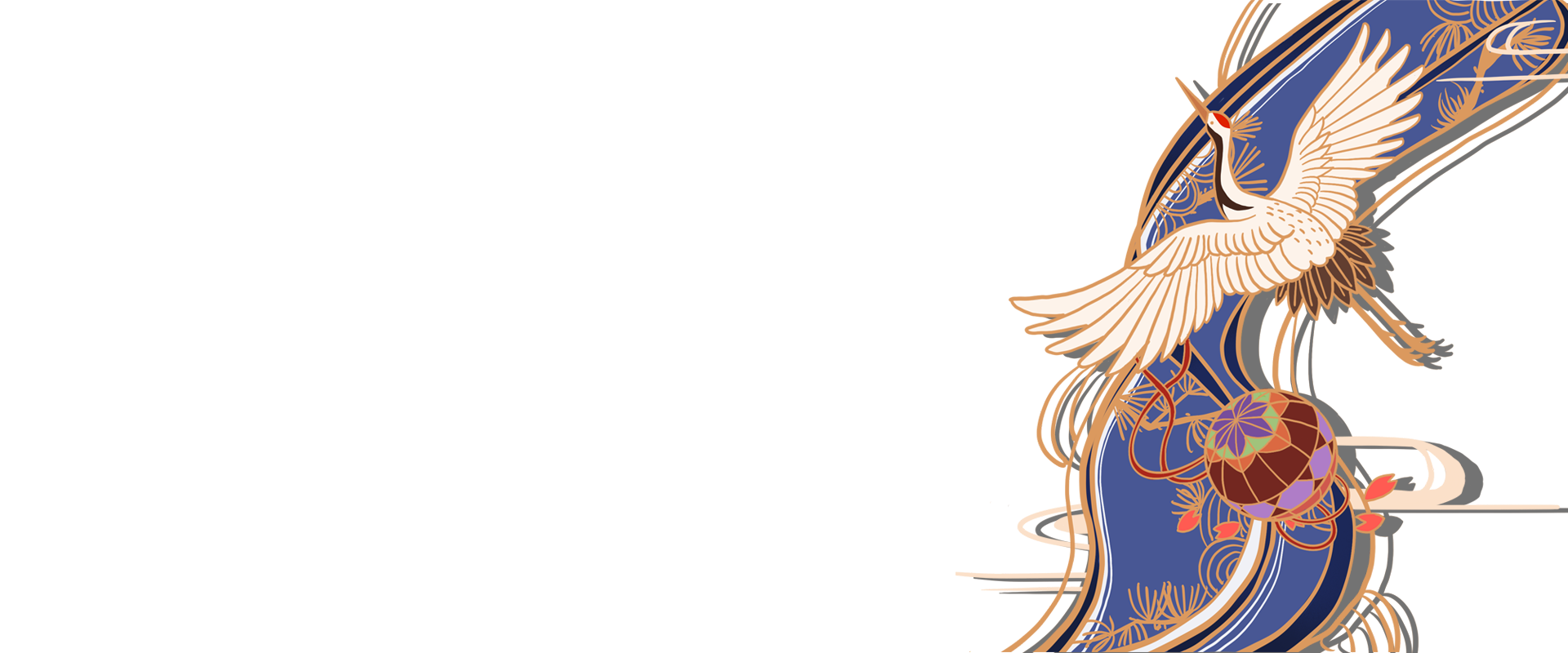 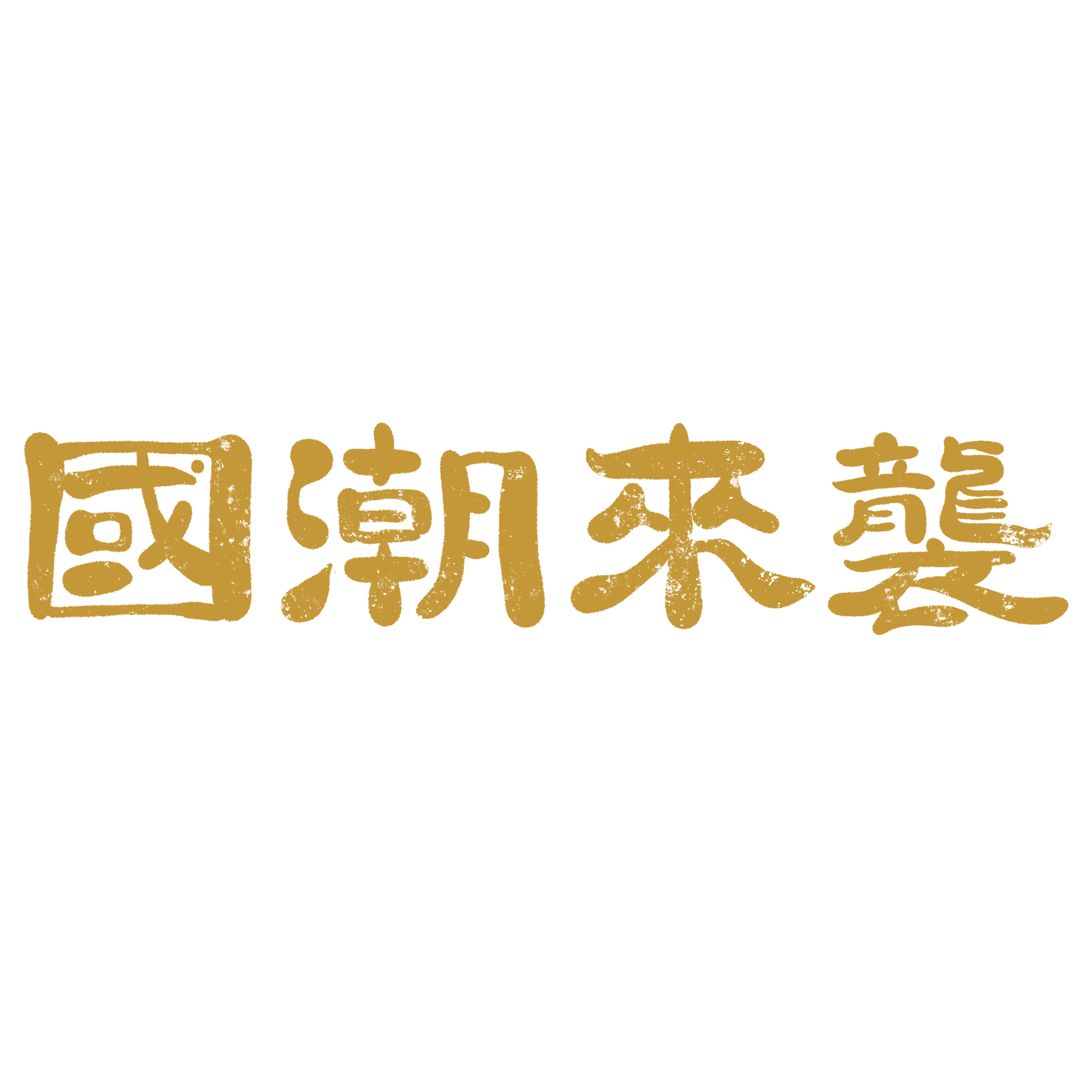 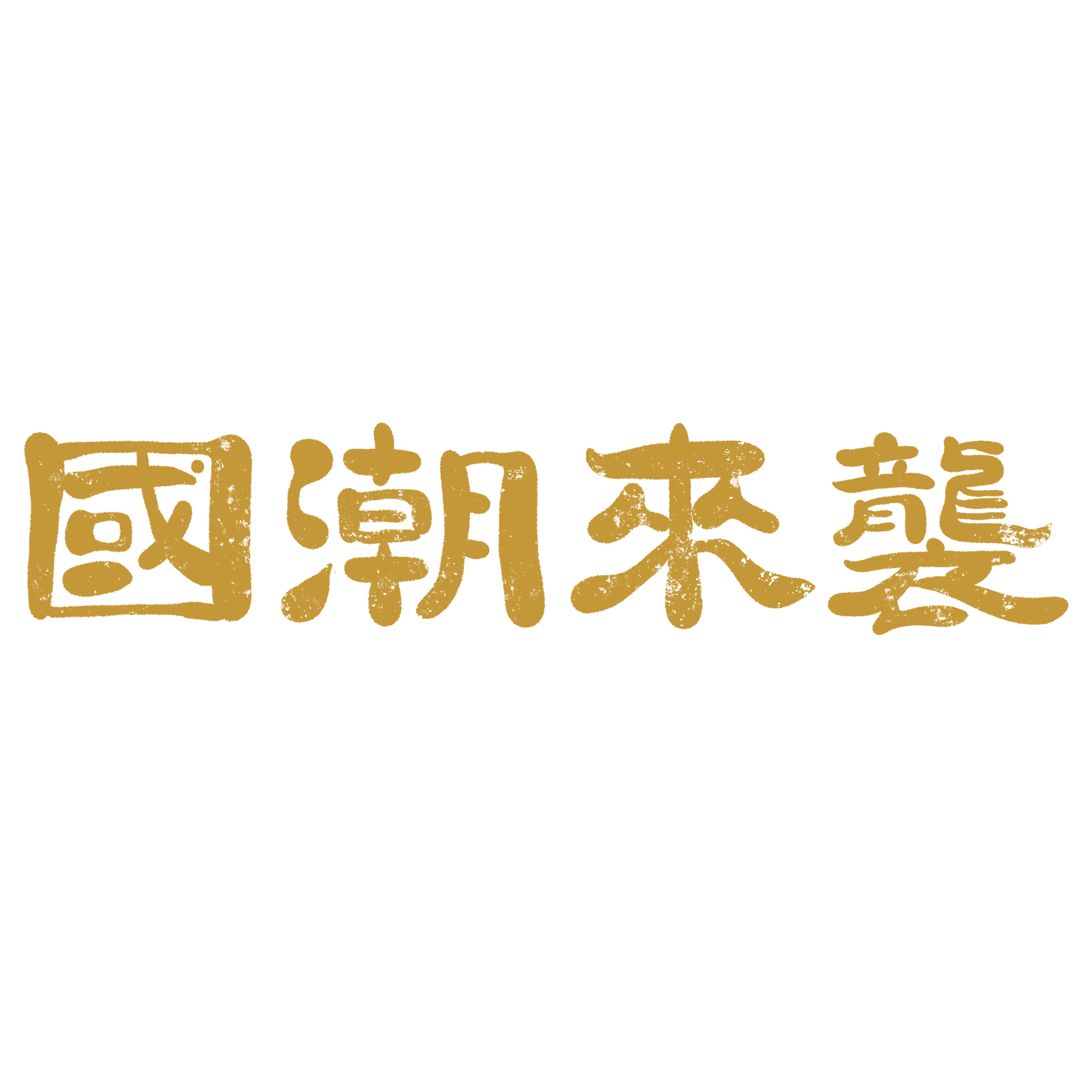 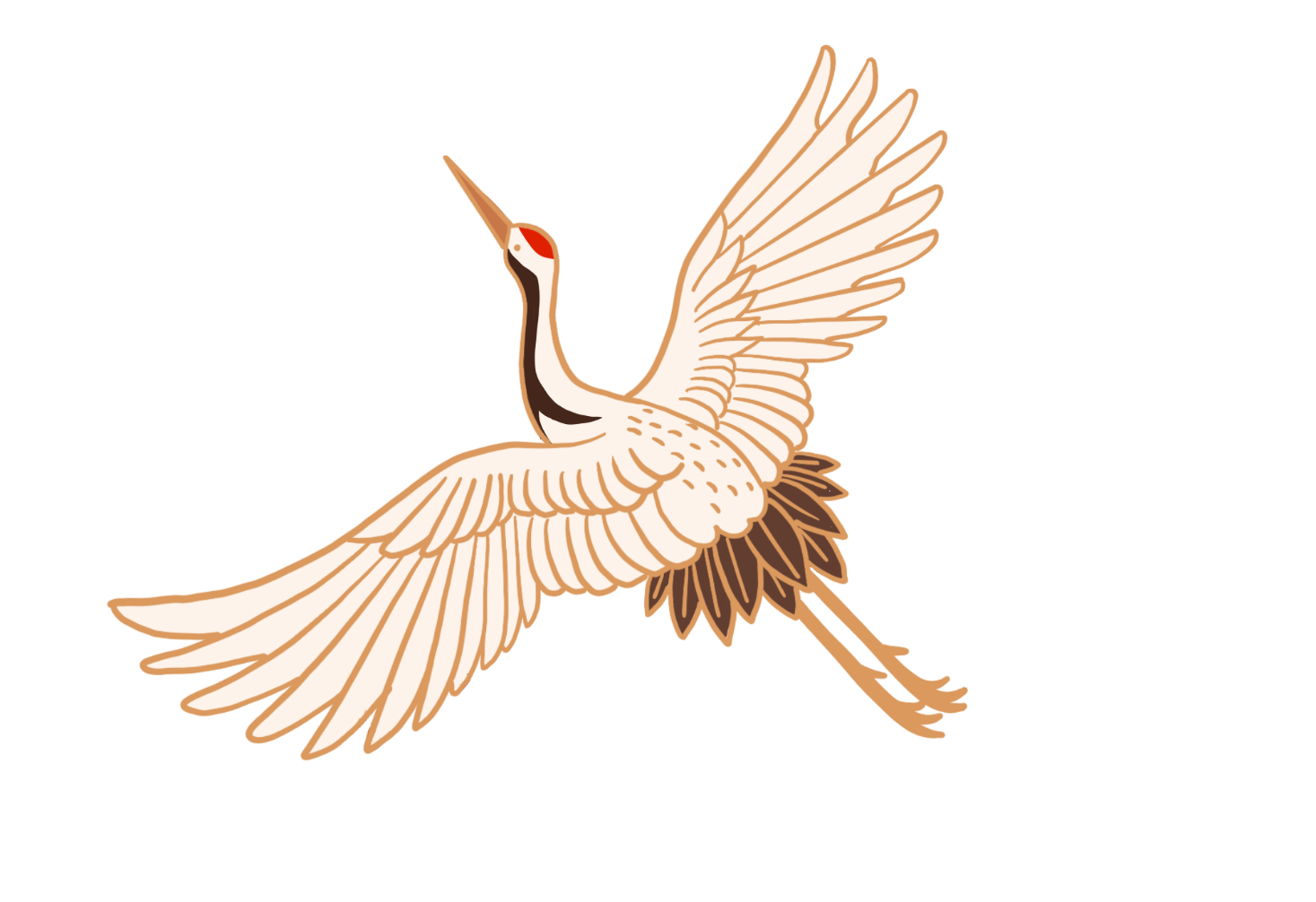 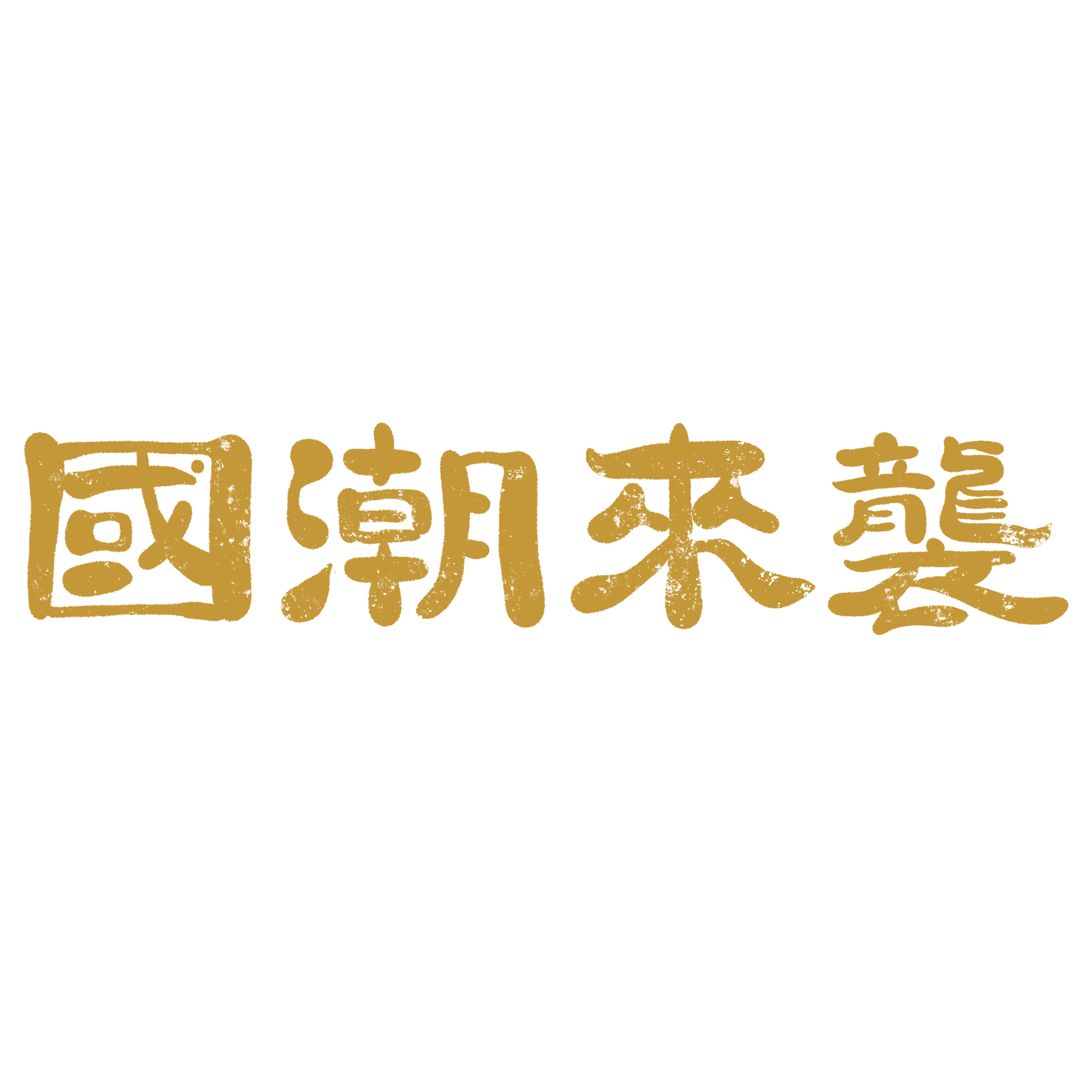 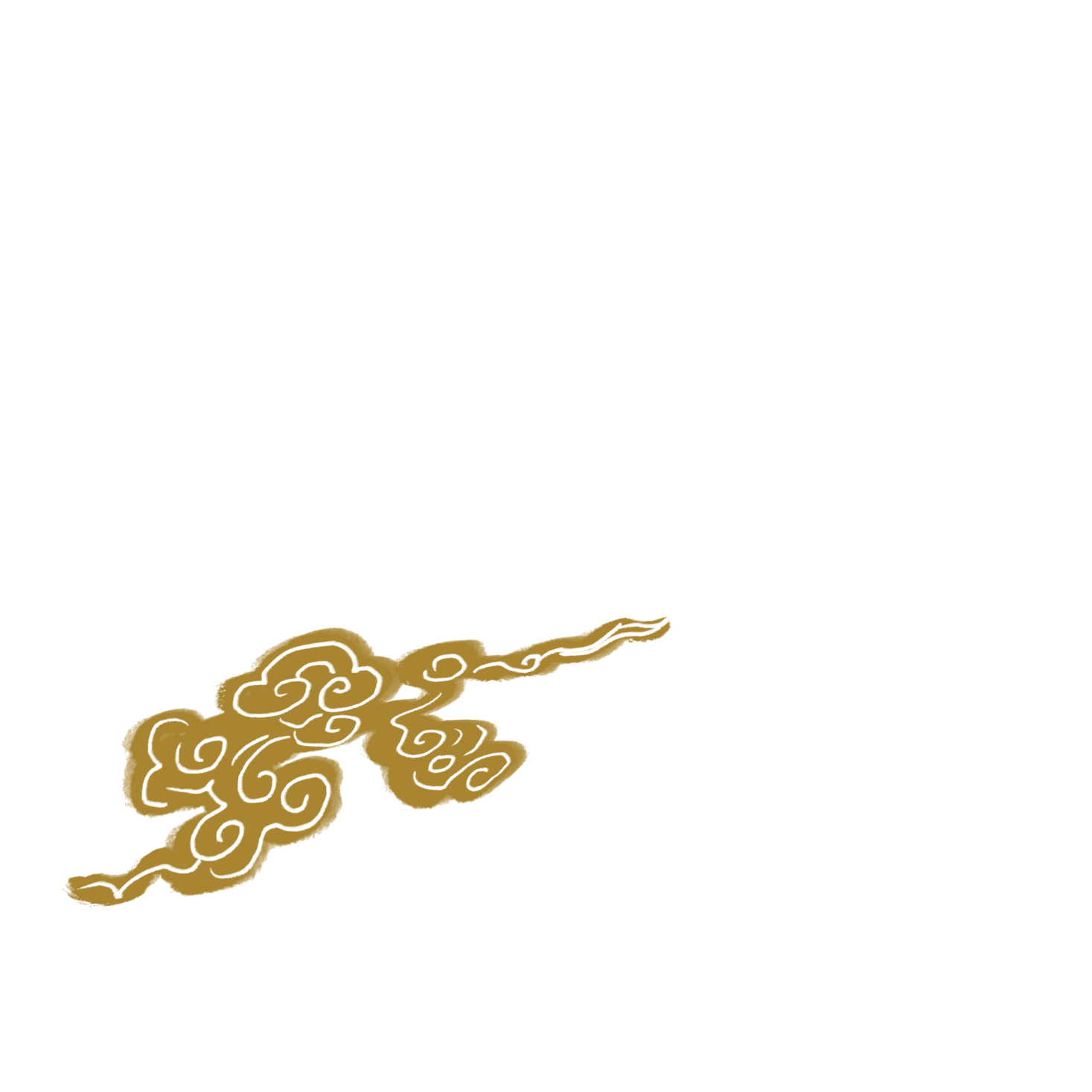 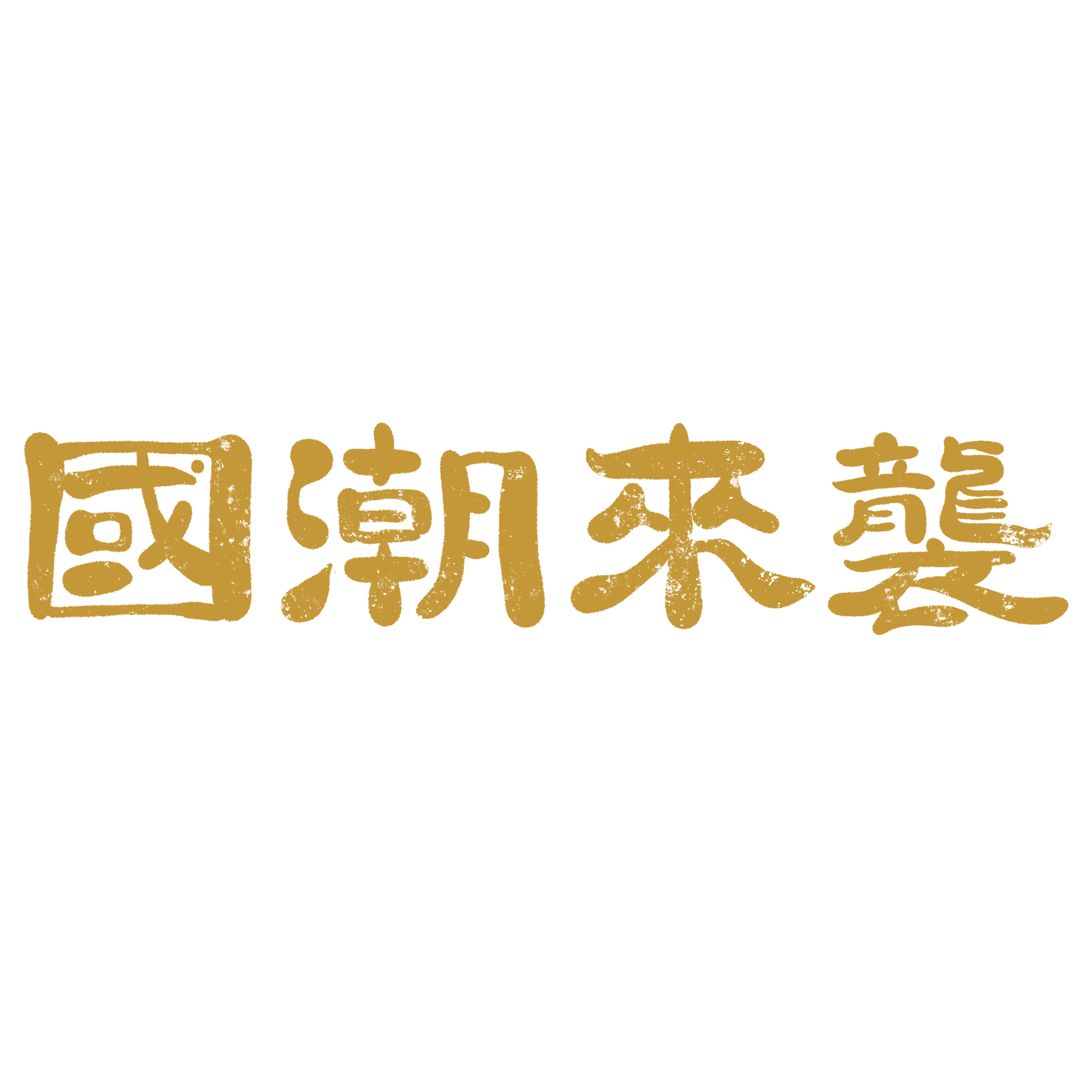 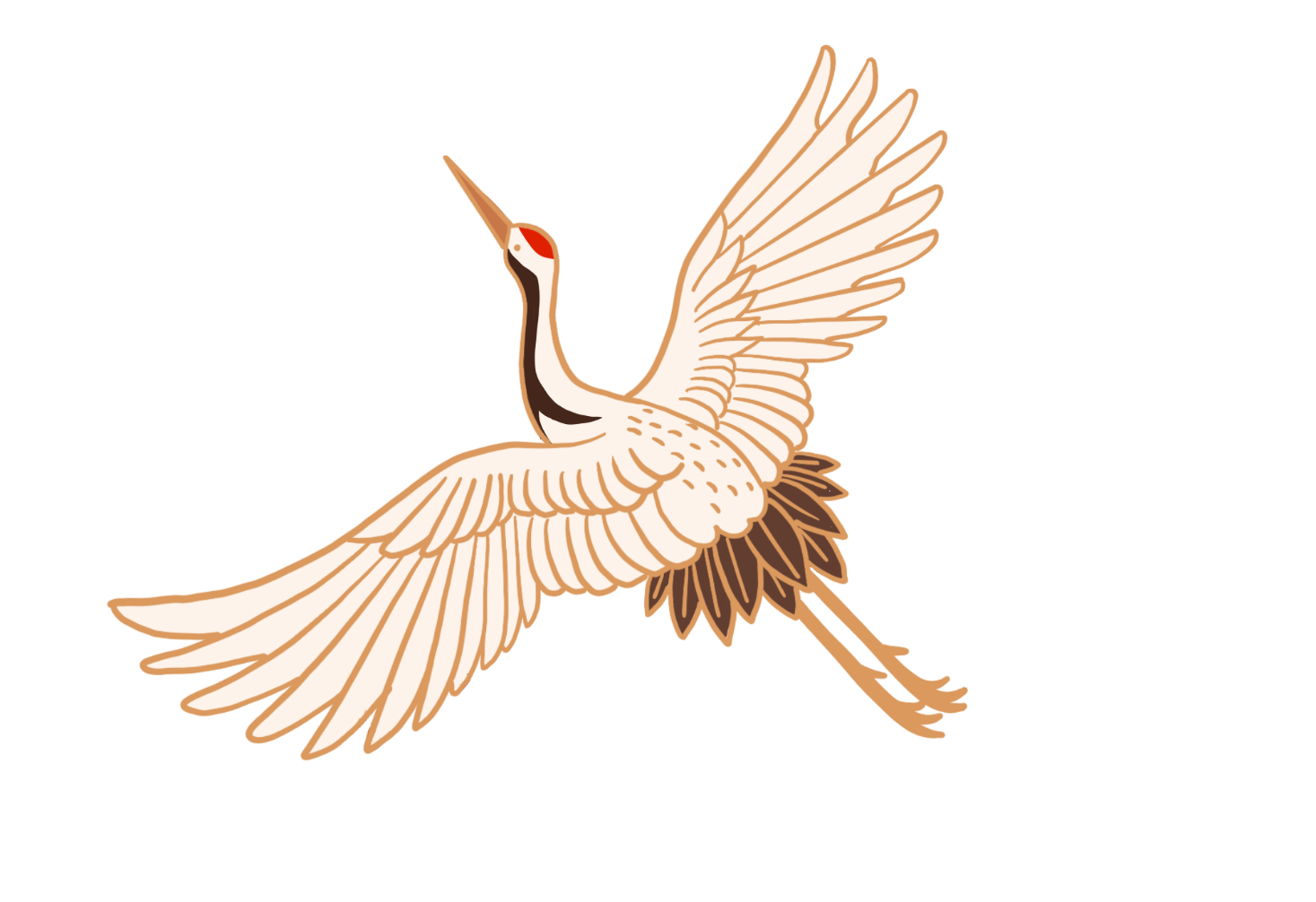 目录
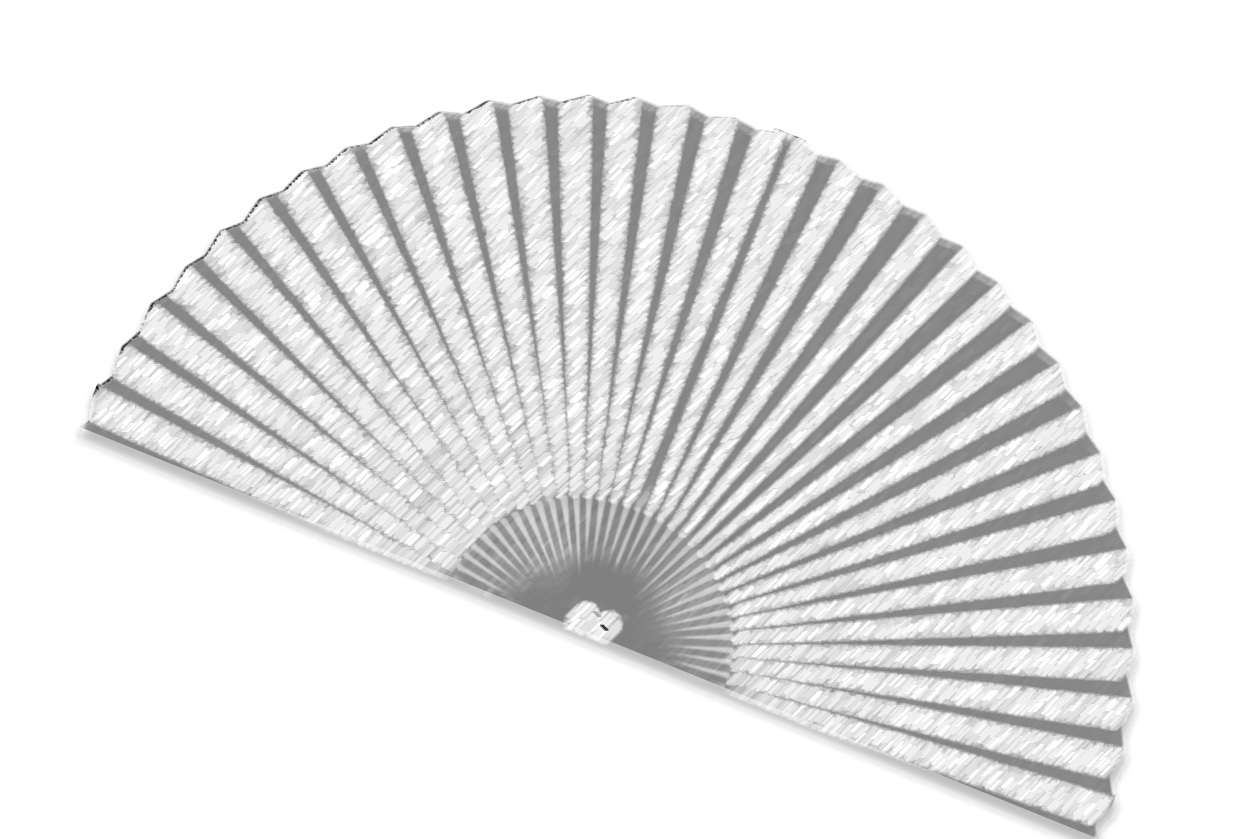 壹
贰
叁
肆
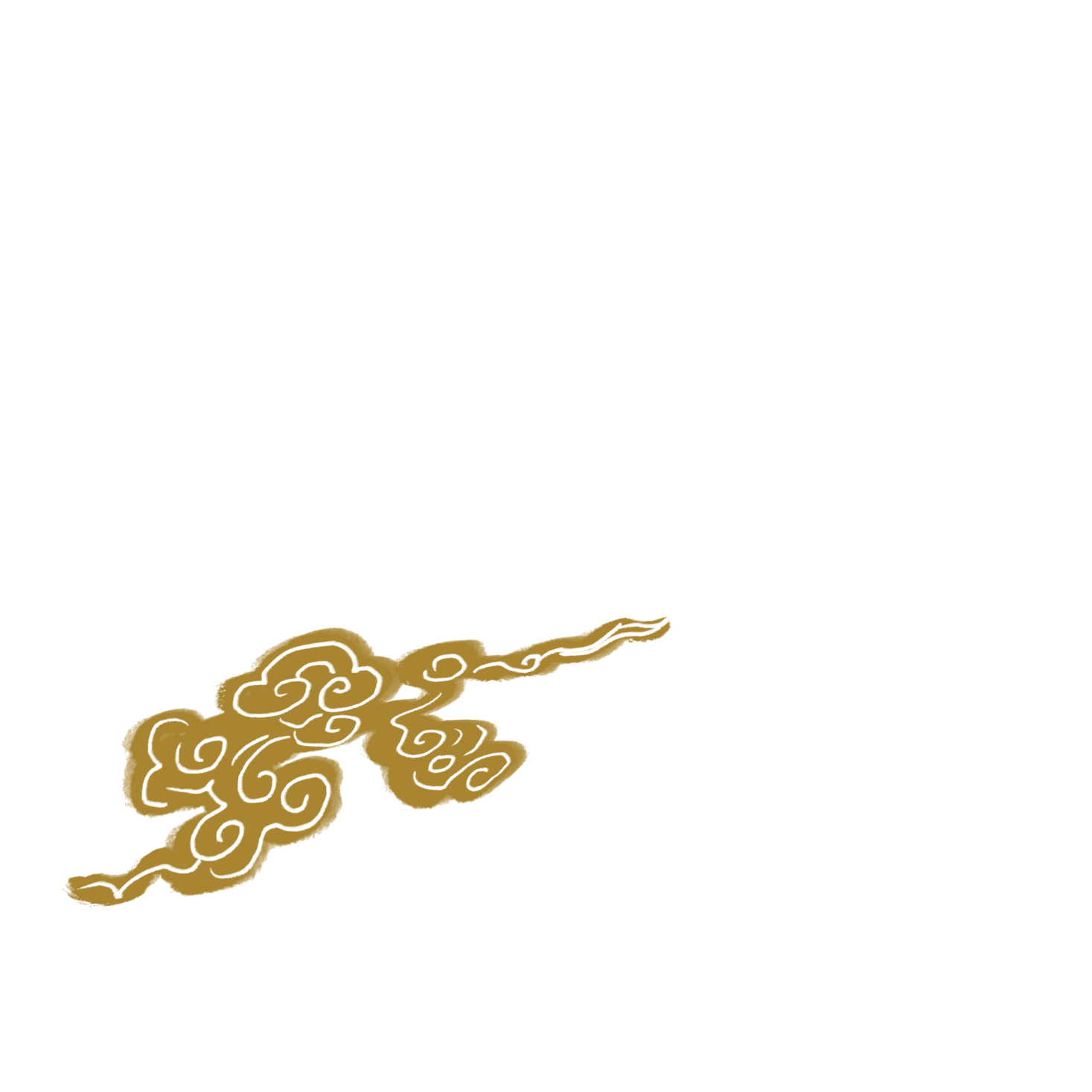 文字标题
文字标题
文字标题
文字标题
风住堂香花已尽，日晚依犹头。
风住堂香花已尽，日晚依犹头。
风住堂香花已尽，日晚依犹头。
风住堂香花已尽，日晚依犹头。
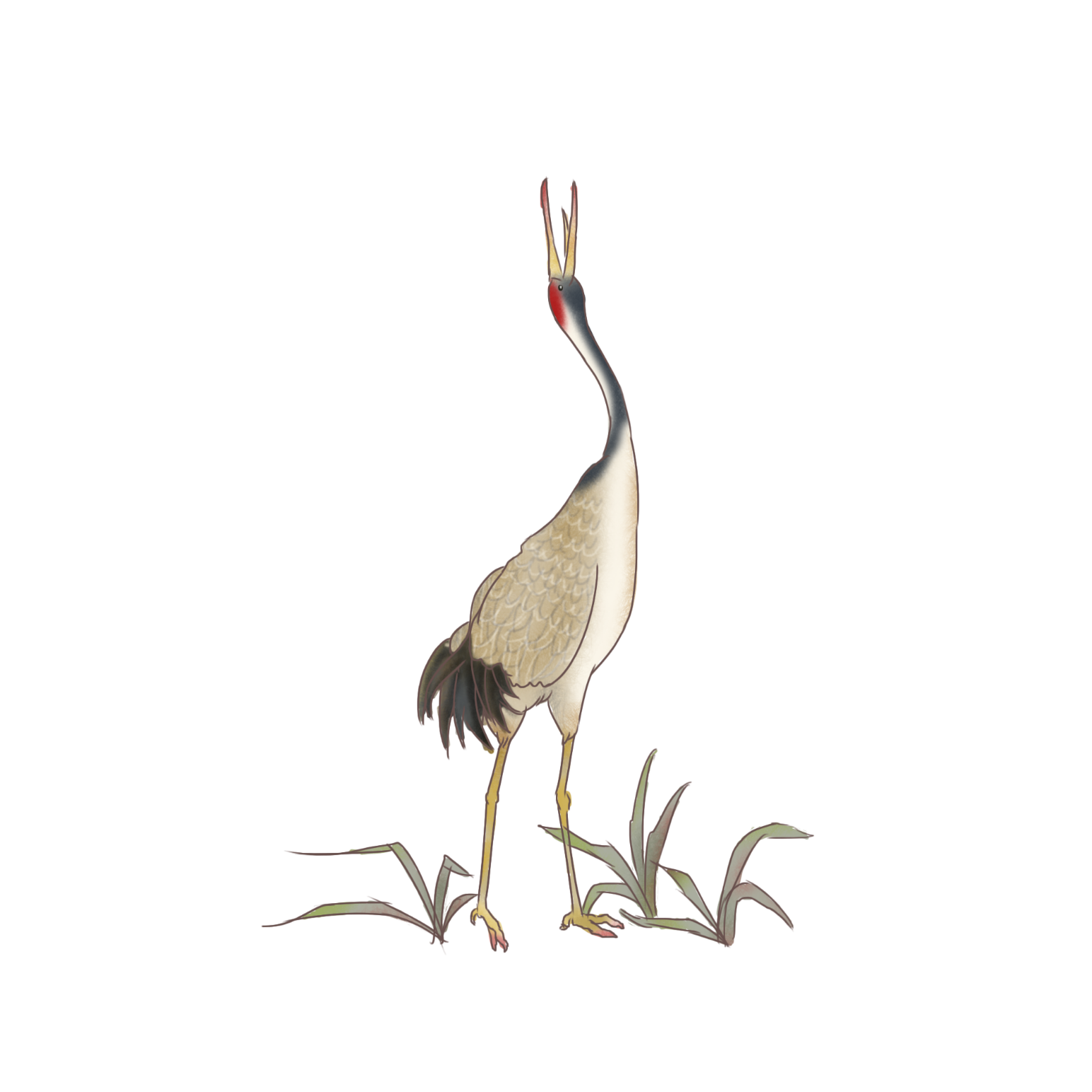 壹
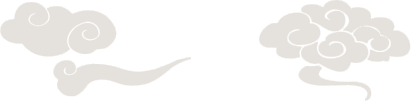 在此处添加具体内容，文字尽量言简意赅，简单描述即可，不必过于繁琐，注意版面美观度。请在此处添加具体内容，文字尽量言简意赅。
好客模板
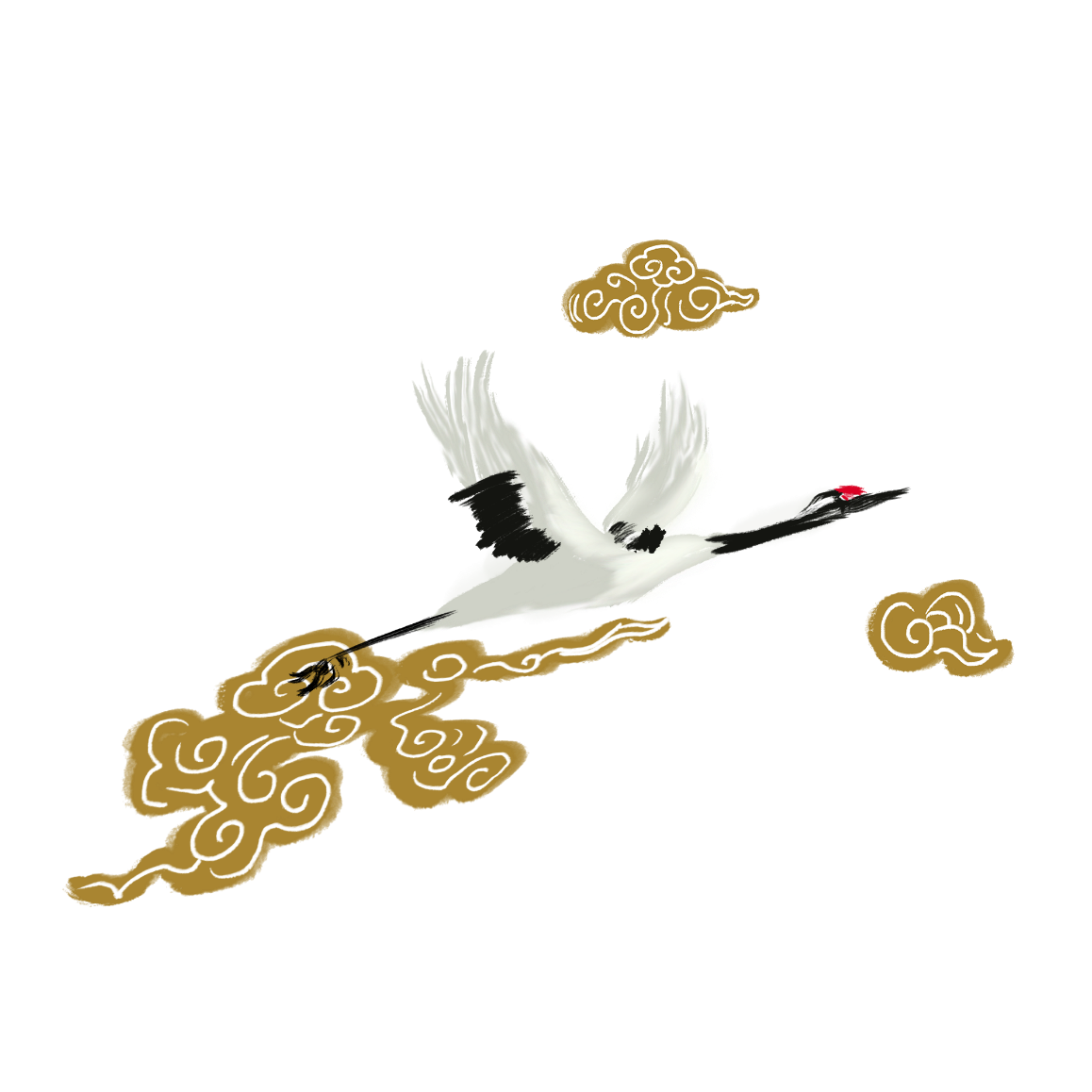 添加标题
添加标题
添加标题
请在此处添加具体内容，文字尽量言简意赅，简单说明即可，不必过于繁琐，注意版面美观度。
请在此处添加具体内容，文字尽量言简意赅，简单说明即可，不必过于繁琐，注意版面美观度。
请在此处添加具体内容，文字尽量言简意赅，简单说明即可，不必过于繁琐，注意版面美观度。
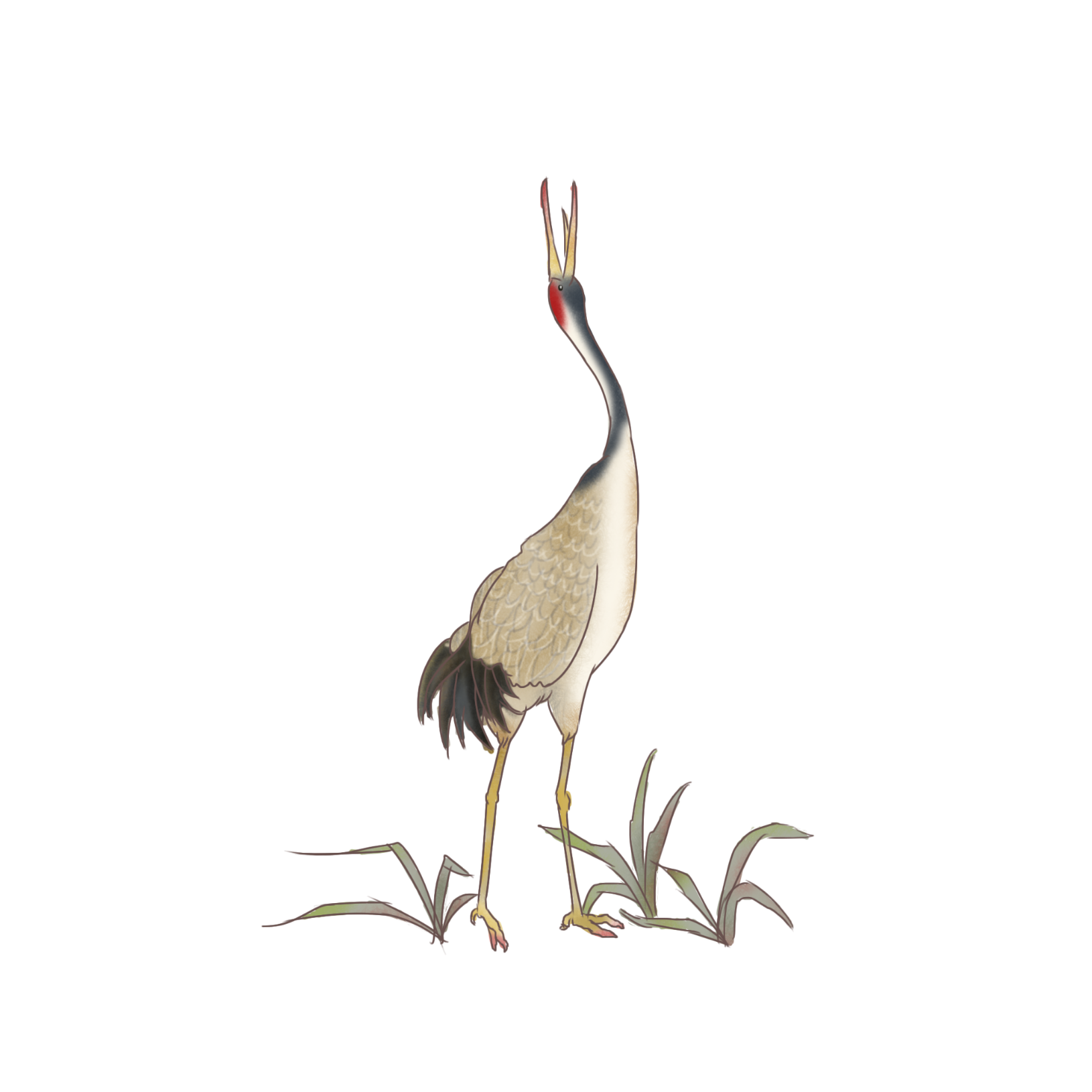 贰
此处添加具体内容，文字尽量言简意赅，简单描述即可，不必过于繁琐，注意版面美观度。请在此处添加具体内容，文字尽量言简意赅。
壹
在此处添加具体内容，文字尽量言简意赅，简单描述即可，不必过于繁琐，注意版面美观度。请在此处添加具体内容，文字尽量言简意赅。
肆
在此处添加具体内容，文字尽量言简意赅，简单描述即可，不必过于繁琐，注意版面美观度。请在此处添加具体内容，文字尽量言简意赅。
叁
在此处添加具体内容，文字尽量言简意赅，简单描述即可，不必过于繁琐，注意版面美观度。请在此处添加具体内容，文字尽量言简意赅。
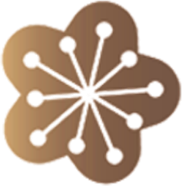 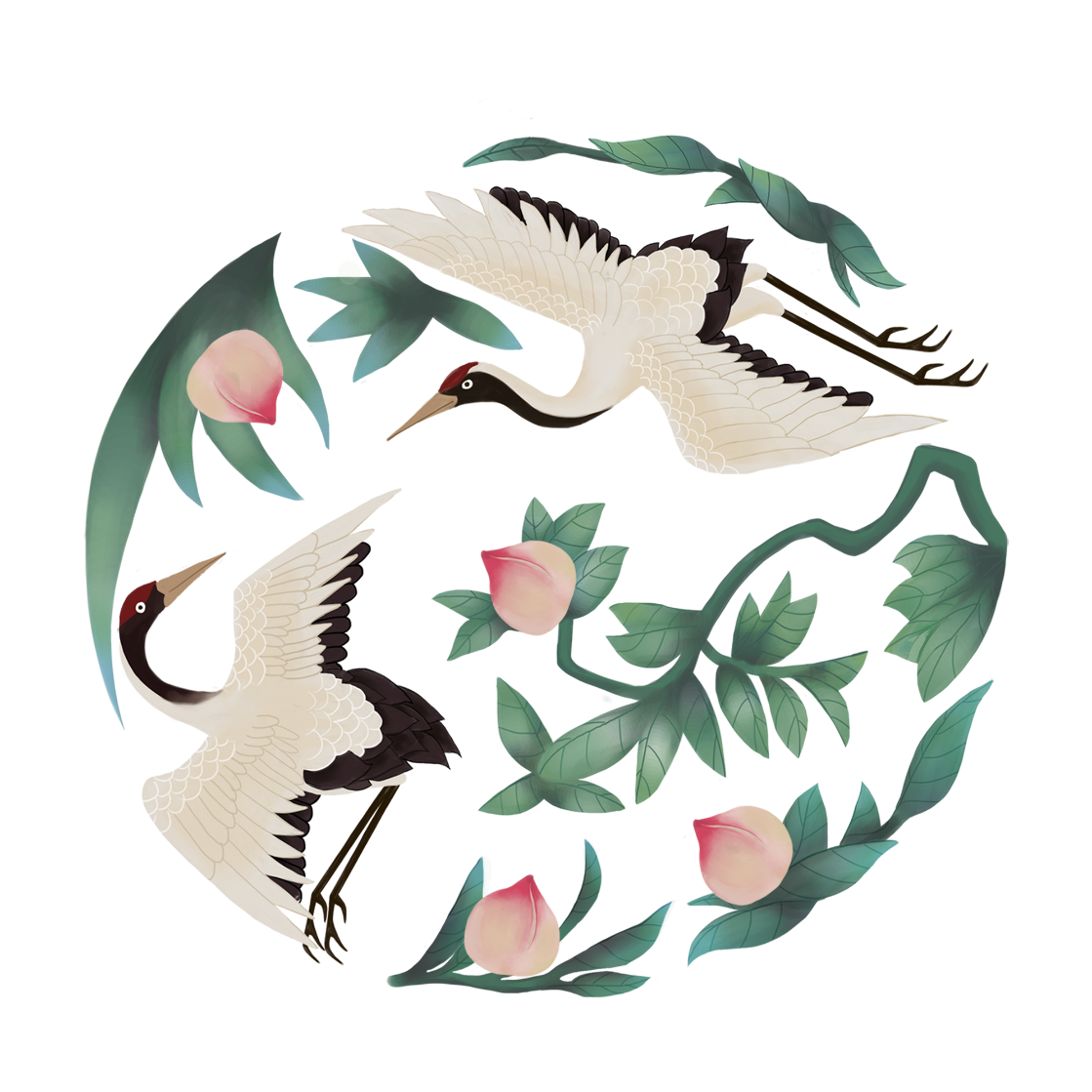 请在此处添加具体内容，文字尽量言简意赅，简单说明即可，不必过于繁琐，注意板面美观度。

请在此处添加具体内容，文字尽量言简意赅，简单说明即可，不必过于繁琐，注意板面美观度。
请在此处添加具体内容，文字尽量言简意赅，简单说明即可，不必过于繁琐，注意板面美观度。

请在此处添加具体内容，文字尽量言简意赅，简单说明即可，不必过于繁琐，注意板面美观度。
添加标题
添加标题
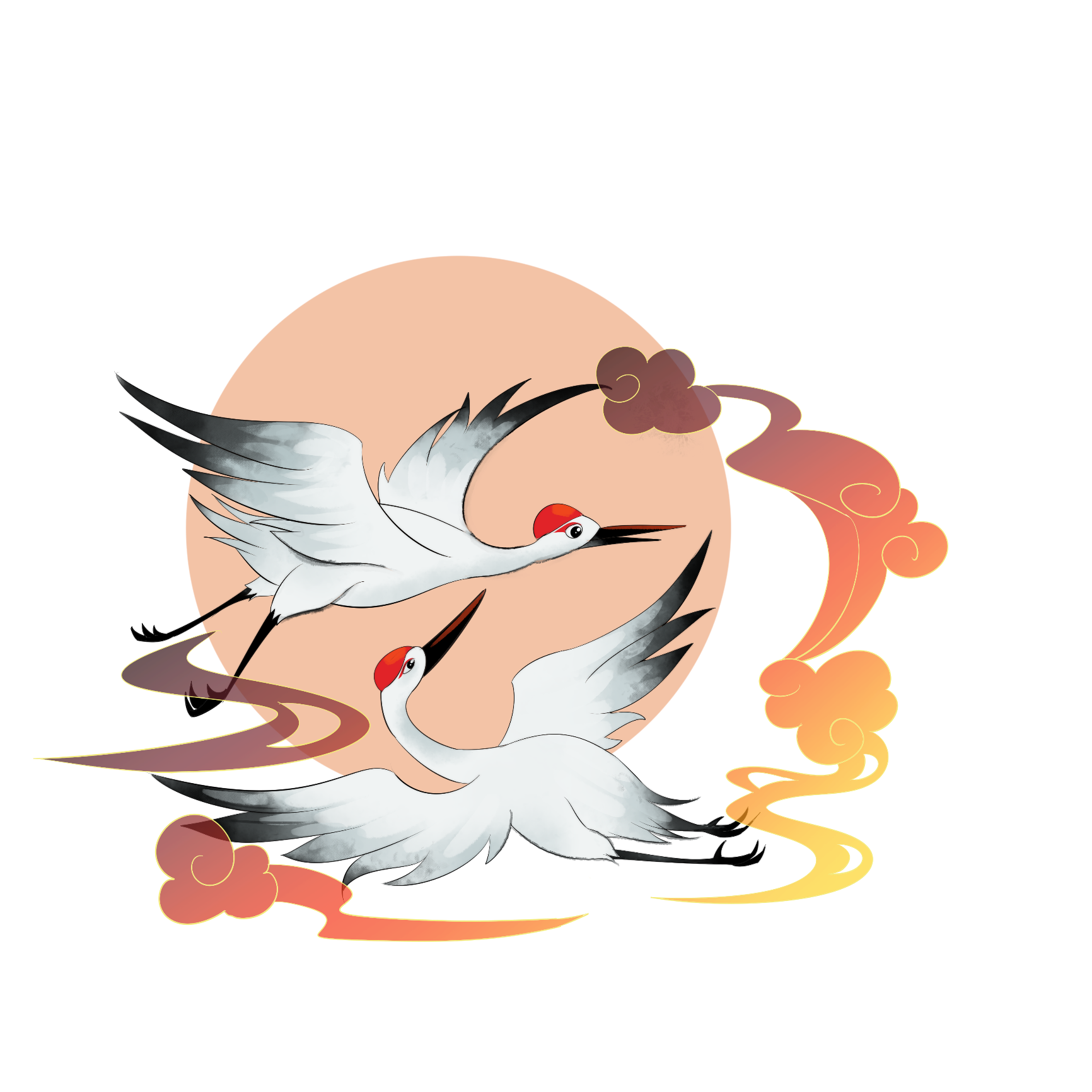 输入标题
请在此处添加具体内容，文字尽量言简意赅，简单说明即可，不必过于繁琐，注意板面美观度。请在此处添加具体内容，文字尽量言简意赅，简单说明即可，不必过于繁琐，注意板面美观度。
输入标题
请在此处添加具体内容，文字尽量言简意赅，简单说明即可，不必过于繁琐，注意板面美观度。请在此处添加具体内容，文字尽量言简意赅，简单说明即可，不必过于繁琐，注意板面美观度。
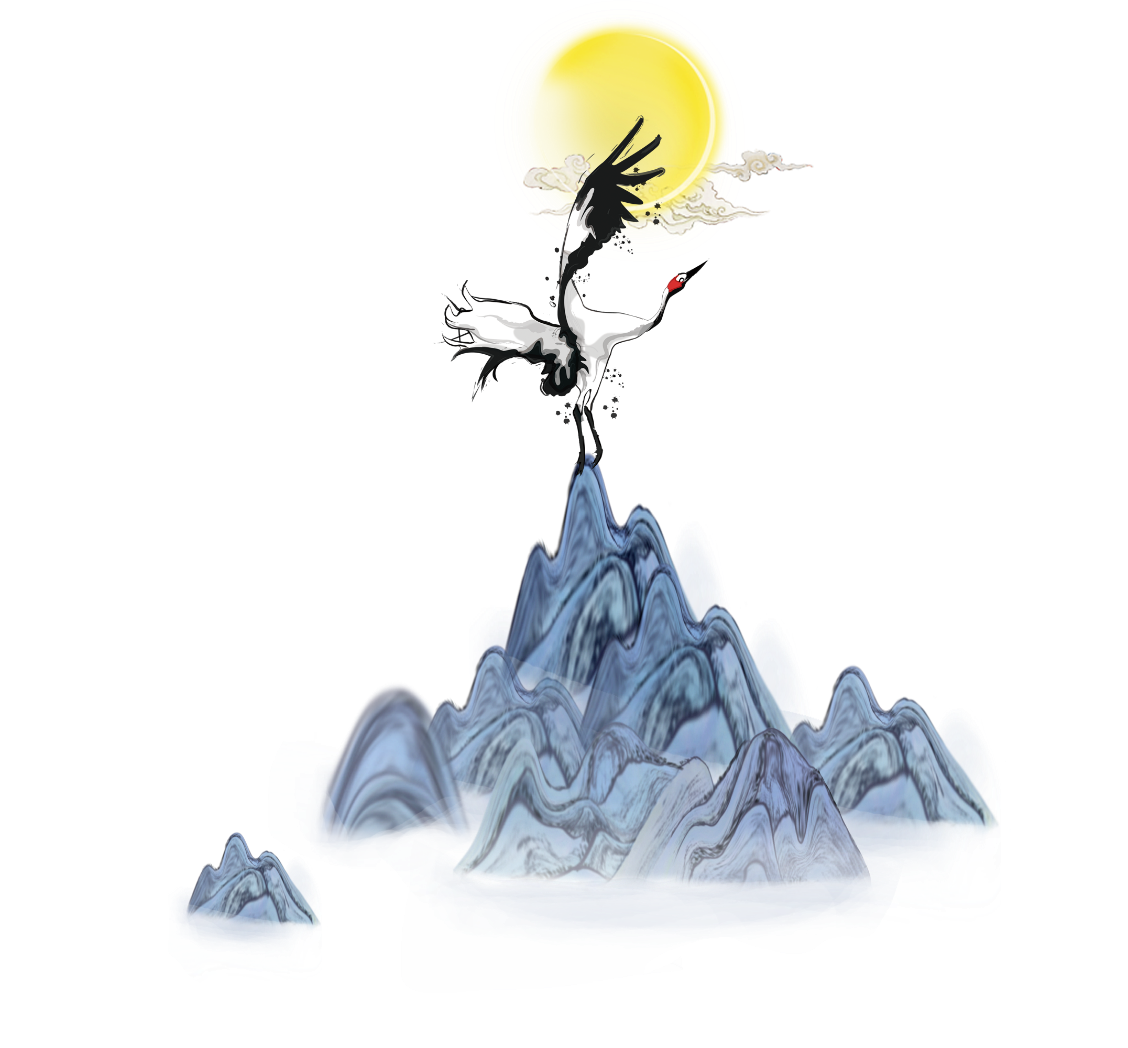 请在此处添加具体内容，文字尽量言简意赅，简单说明即可，不必过于繁琐，注意版面美观度。
点击编辑标题
请在此处添加具体内容，文字尽量言简意赅，简单说明即可，不必过于繁琐，注意版面美观度。
点击编辑标题
请在此处添加具体内容，文字尽量言简意赅，简单说明即可，不必过于繁琐，注意版面美观度。
点击编辑标题
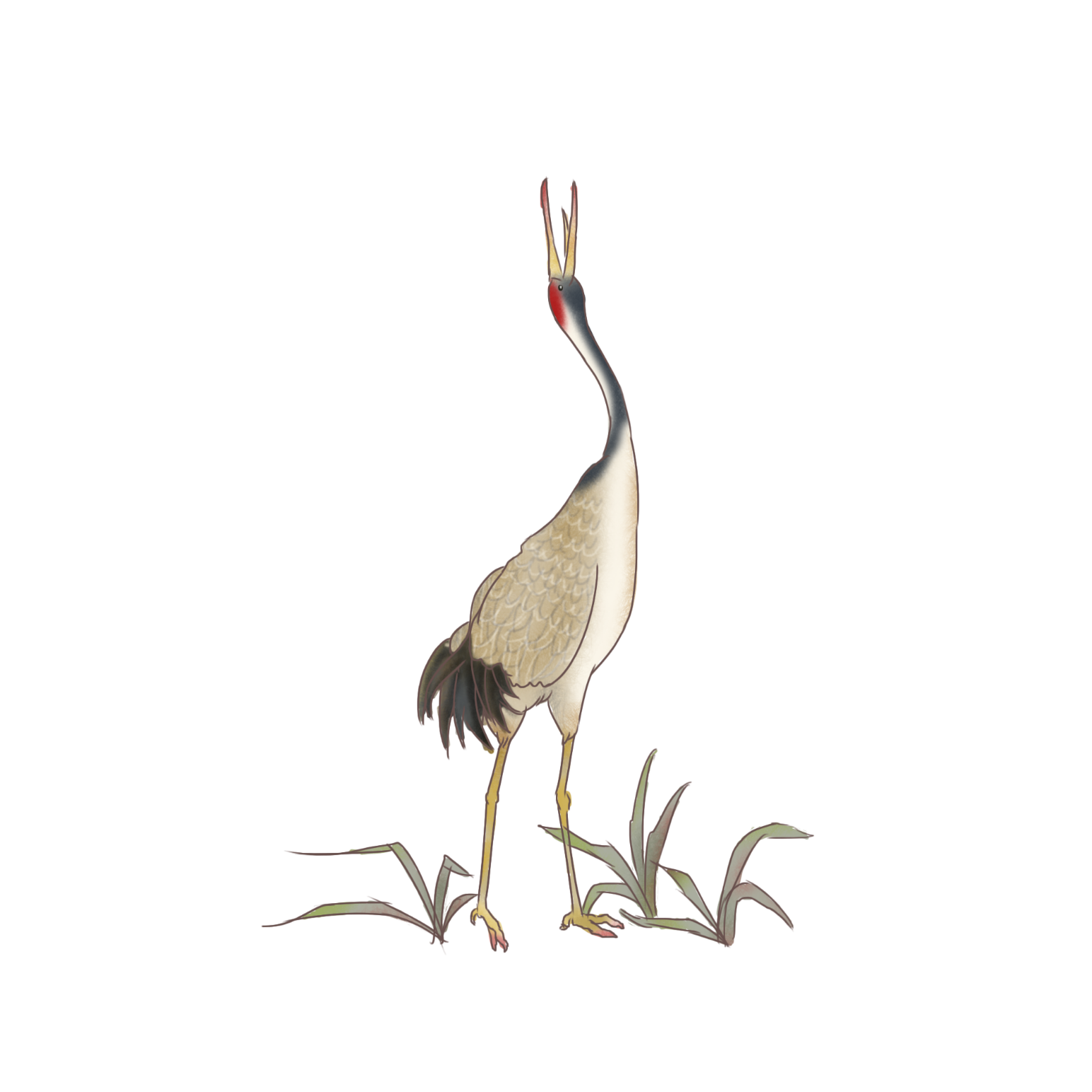 贰
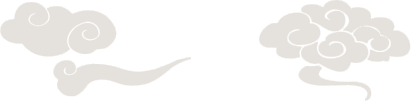 在此处添加具体内容，文字尽量言简意赅，简单描述即可，不必过于繁琐，注意版面美观度。请在此处添加具体内容，文字尽量言简意赅。
文字标题
此处添加具体内容，文字尽量言简意赅，简单描述即可，不必过于繁琐，注意版面美观度。
此处添加具体内容，文字尽量言简意赅，简单描述即可，不必过于繁琐，注意版面美观度。
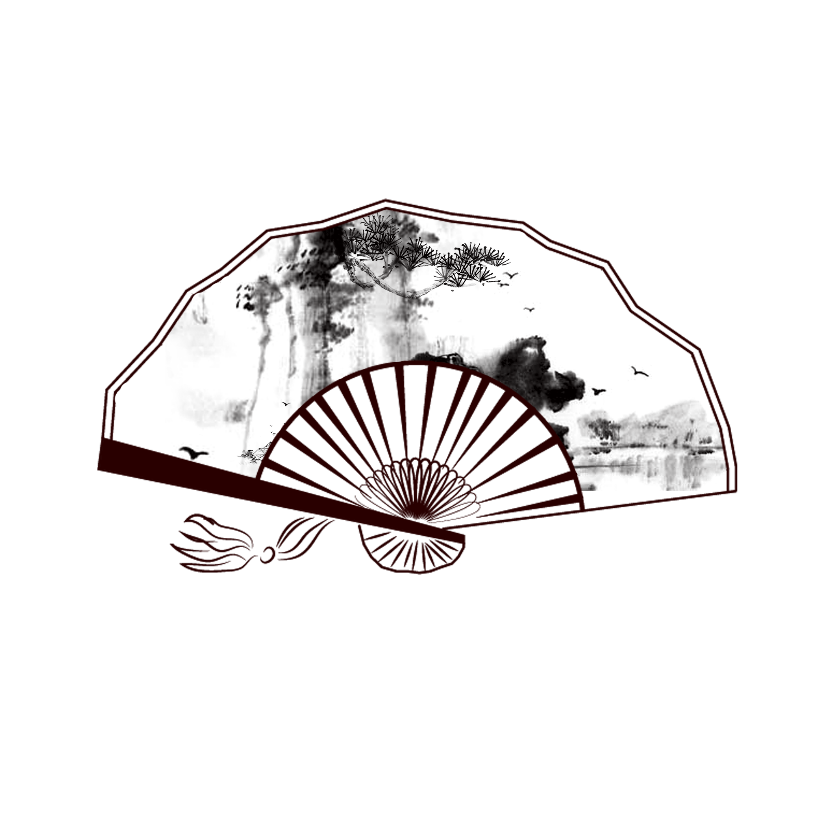 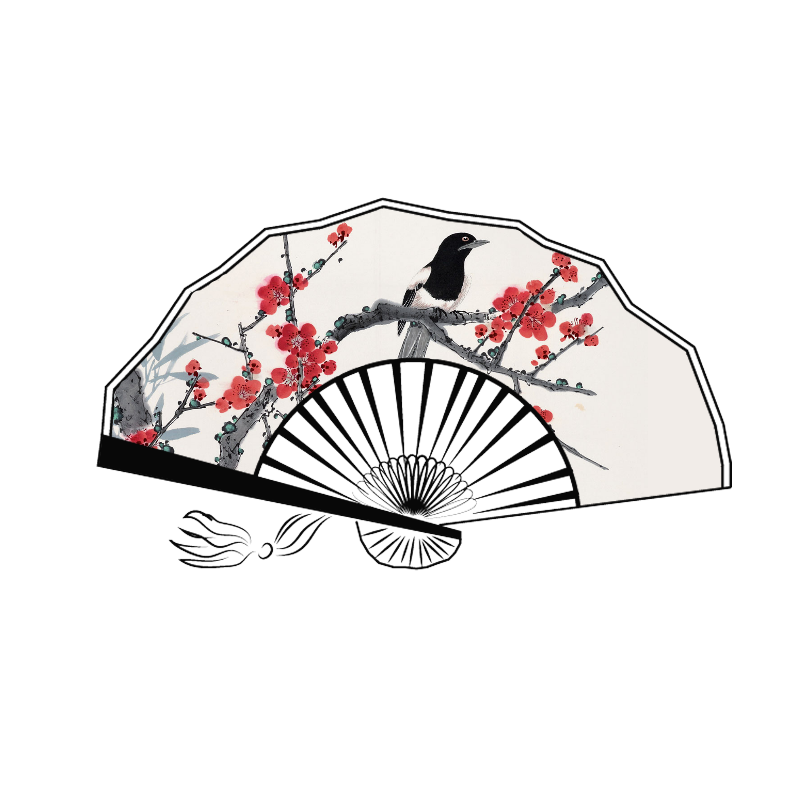 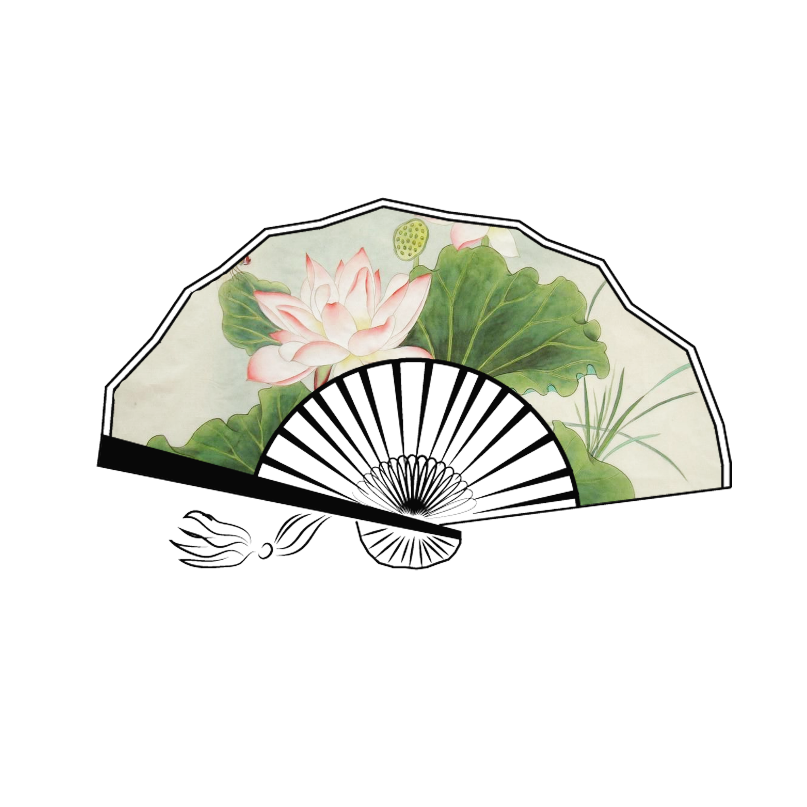 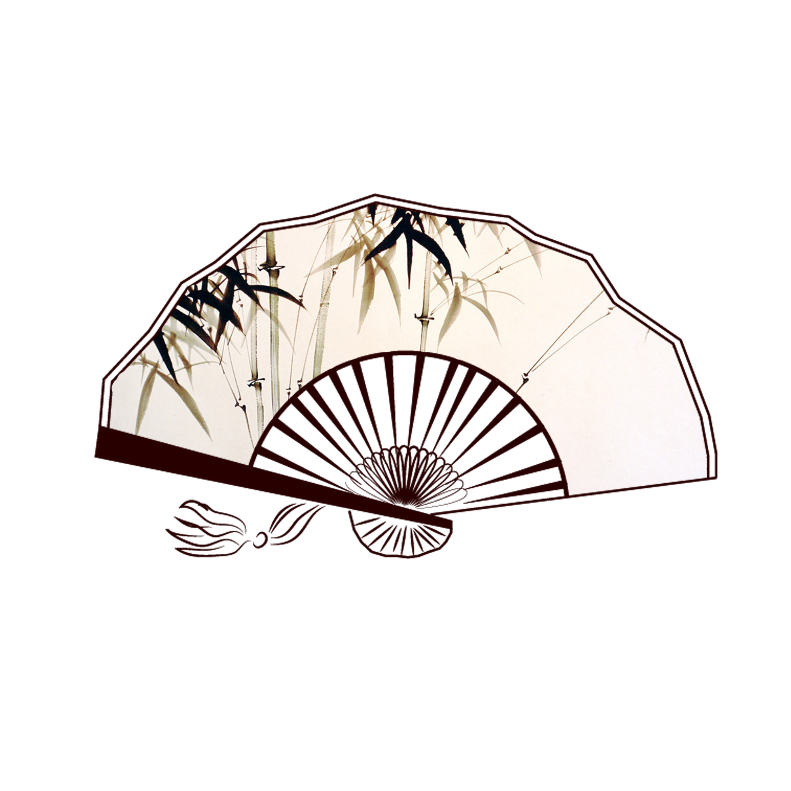 小标题
小标题
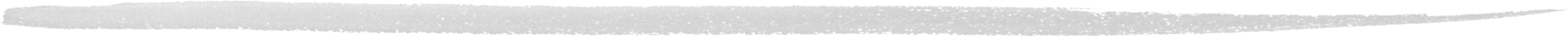 小标题
小标题
此处添加具体内容，文字尽量言简意赅，简单描述即可，不必过于繁琐，注意版面美观度。
此处添加具体内容，文字尽量言简意赅，简单描述即可，不必过于繁琐，注意版面美观度。
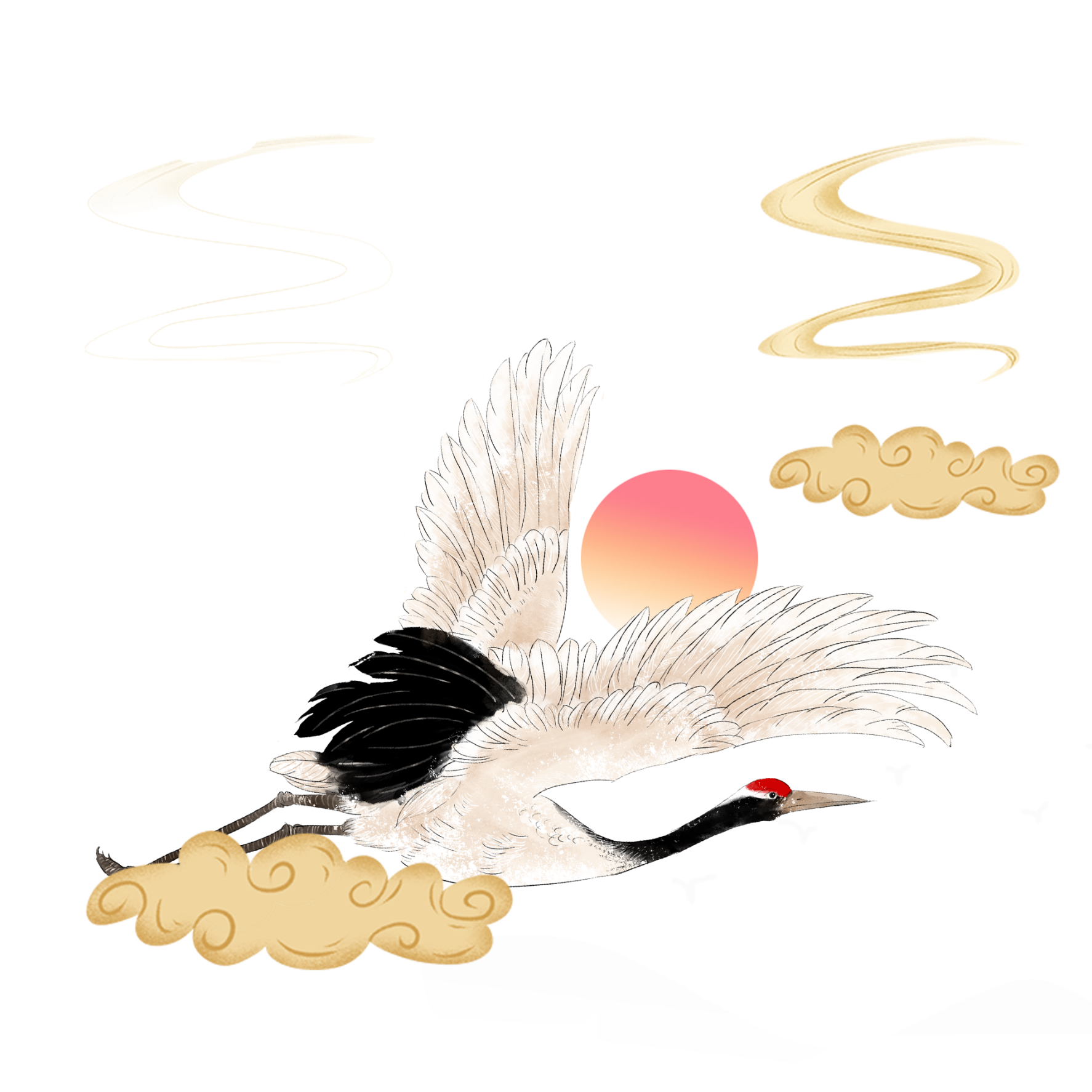 添加标题
请在此处添加具体内容，文字尽量言简意赅，简单说明即可不必过于繁琐，注意版面美观度。
添加标题
请在此处添加具体内容，文字尽量言简意赅，简单说明即可不必过于繁琐，注意版面美观度。
添加标题
请在此处添加具体内容，文字尽量言简意赅，简单说明即可不必过于繁琐，注意版面美观度。
添加标题
请在此处输入具体内容，文字尽量言简意赅，简要说明即可，不必过于繁琐，注意版面美观度，注意版面美观度。
添加标题
请在此处输入具体内容，文字尽量言简意赅，简要说明即可，不必过于繁琐，注意版面美观度，注意版面美观度。
添加标题
请在此处输入具体内容，文字尽量言简意赅，简要说明即可，不必过于繁琐，注意版面美观度，注意版面美观度。
添加标题
请在此处输入具体内容，文字尽量言简意赅，简要说明即可，不必过于繁琐，注意版面美观度，注意版面美观度。
肆
叁
在此处添加具体内容，文字尽量言简意赅，简单说明即可，不必过于繁琐，注意版面美观度。
在此处添加具体内容，文字尽量言简意赅，简单说明即可，不必过于繁琐，注意版面美观度。
壹
贰
在此处添加具体内容，文字尽量言简意赅，简单说明即可，不必过于繁琐，注意版面美观度。
在此处添加具体内容，文字尽量言简意赅，简单说明即可，不必过于繁琐，注意版面美观度。
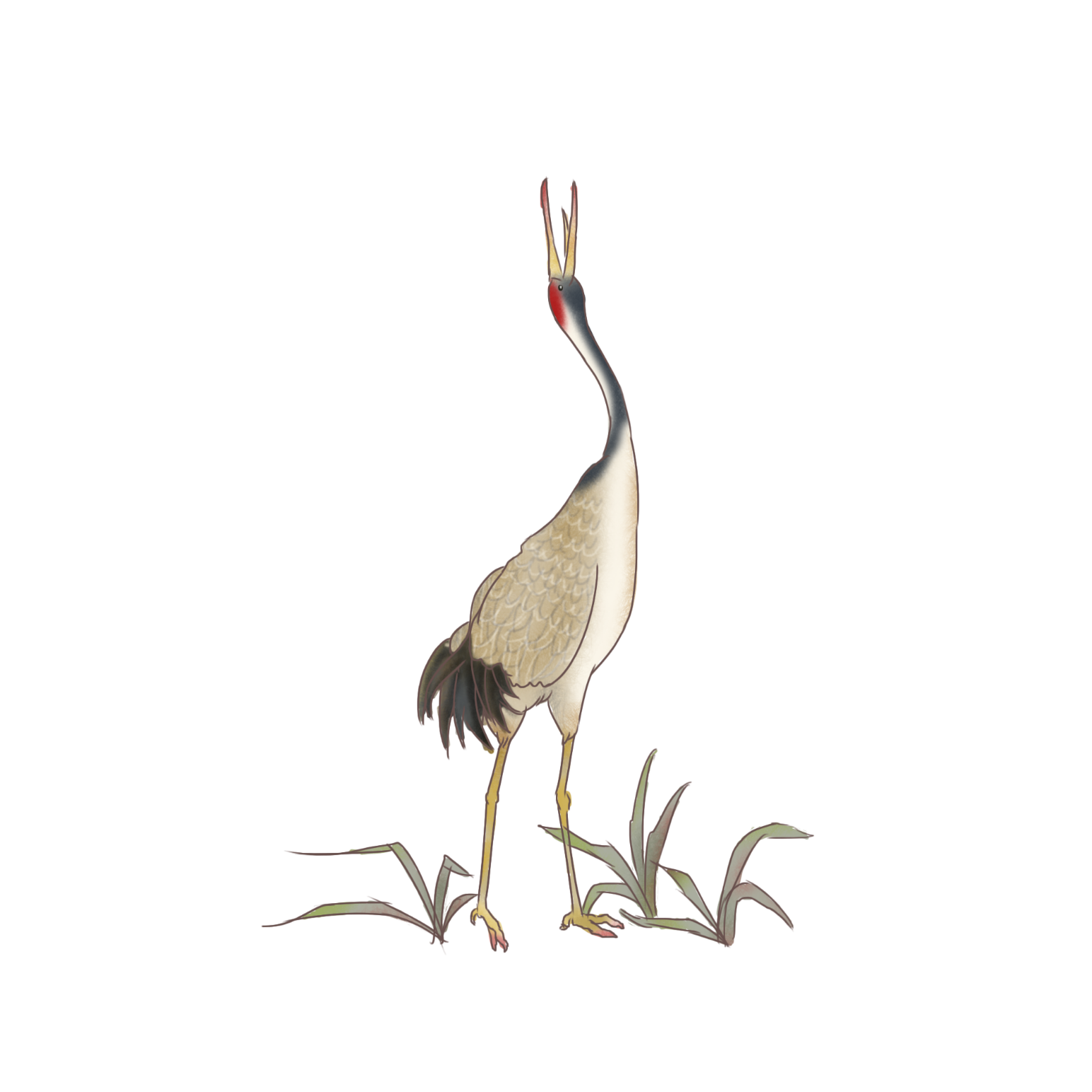 叁
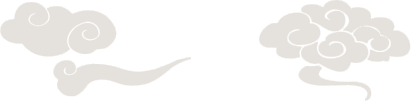 在此处添加具体内容，文字尽量言简意赅，简单描述即可，不必过于繁琐，注意版面美观度。请在此处添加具体内容，文字尽量言简意赅。
文字标题
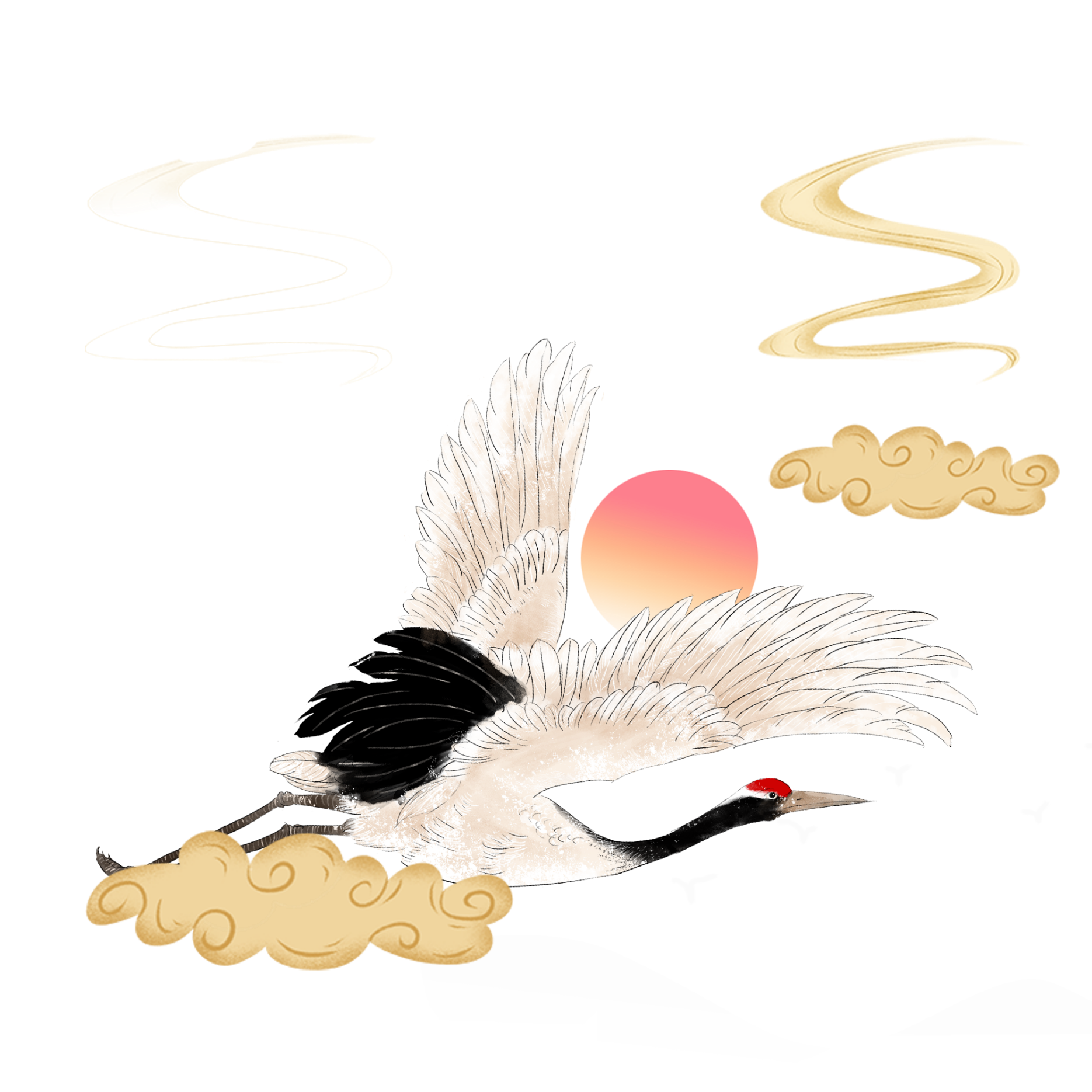 添加标题
请在此处添加具体内容，文字尽量言简意赅简单说明即可，不必过于繁琐，主要版面美观度。
添加标题
请在此处添加具体内容，文字尽量言简意赅简单说明即可，不必过于繁琐，主要版面美观度。
添加标题
请在此处添加具体内容，文字尽量言简意赅简单说明即可，不必过于繁琐，主要版面美观度。
请在此处添加具体内容，简单描述即可，不必过于繁琐，言简意赅，尽量注意版面美观度。
请在此处添加具体内容，简单描述即可，不必过于繁琐，言简意赅，尽量注意版面美观度。
请在此处添加具体内容，简单描述即可，不必过于繁琐，言简意赅，尽量注意版面美观度。
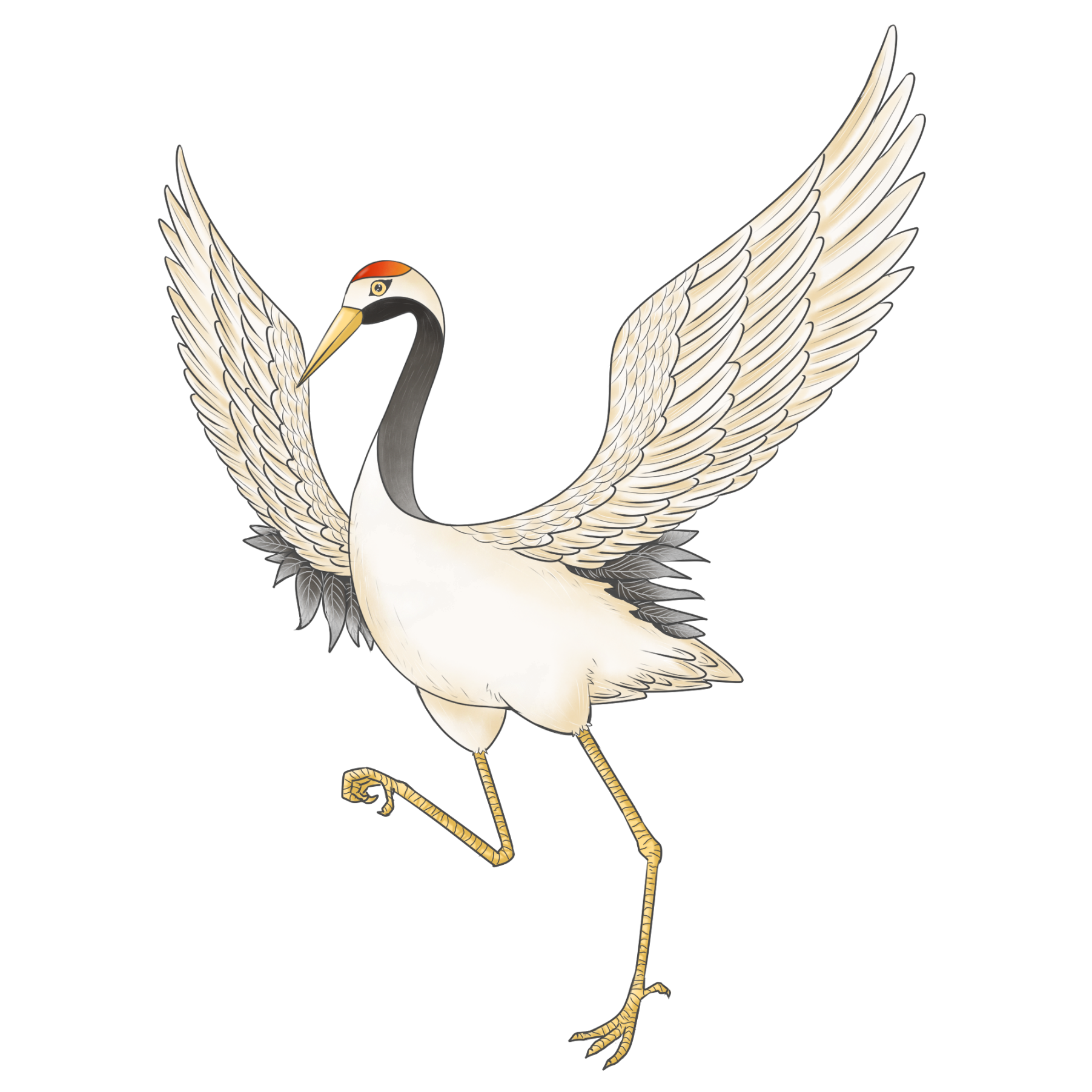 03
01
添加标题
添加标题
秀色粉绝世， 馨香谁为传？ 坐看飞霜满， 凋此红芳年。 结根未得所， 愿托华池边。
碧荷生幽泉， 朝日艳且鲜。 秋花冒绿水， 密叶罗青烟。 秀色粉绝世， 馨香谁为传？
04
02
添加标题
添加标题
碧荷生幽泉， 朝日艳且鲜。 秋花冒绿水， 密叶罗青烟。 秀色粉绝世， 馨香谁为传？
秀色粉绝世， 馨香谁为传？ 坐看飞霜满， 凋此红芳年。 结根未得所， 愿托华池边。
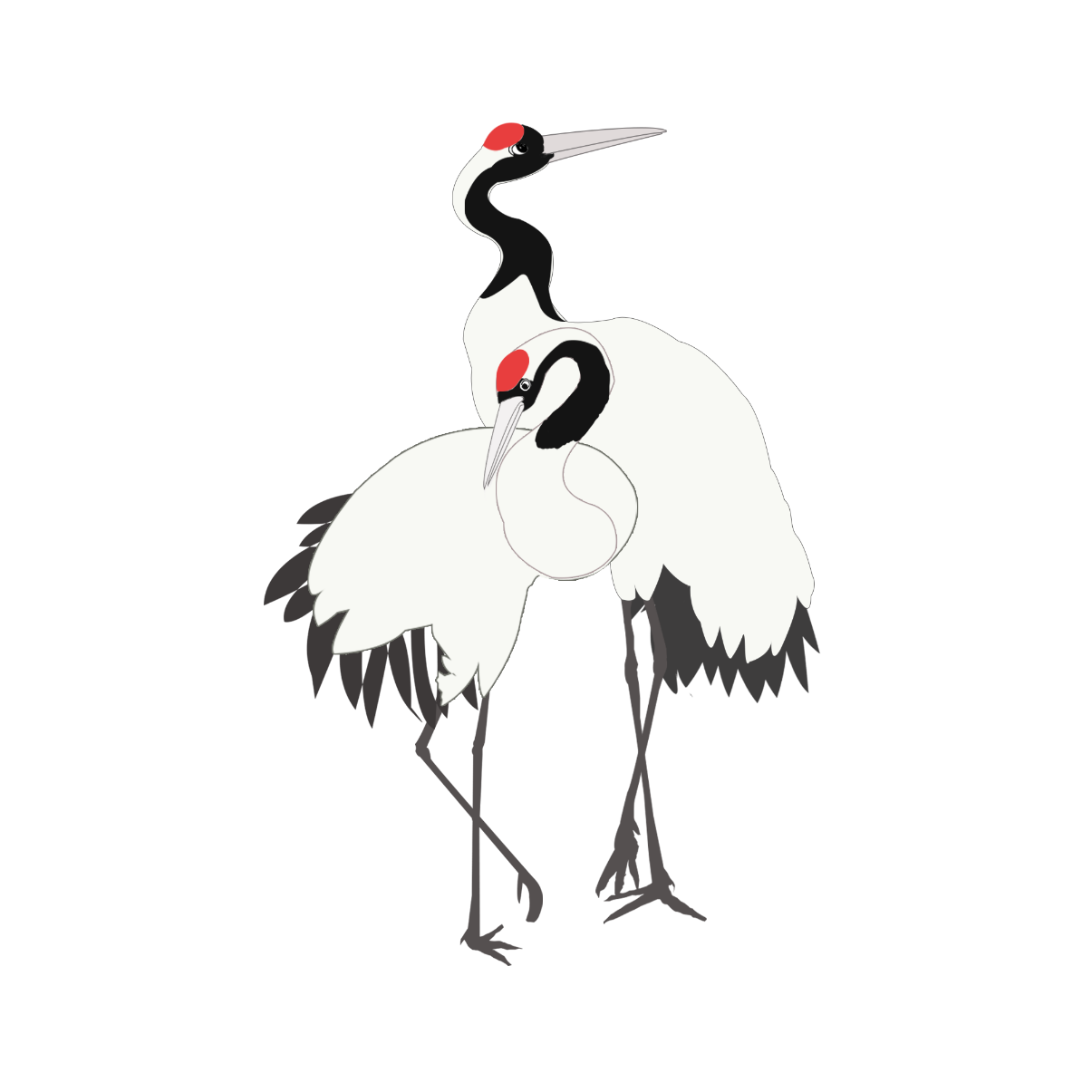 请在此处添加具体内容，文字尽量言简意赅，简单说明即可，不必过于繁琐，注意板面美观度。

请在此处添加具体内容，文字尽量言简意赅，简单说明即可，不必过于繁琐，注意板面美观度。
请在此处添加具体内容，文字尽量言简意赅，简单说明即可，不必过于繁琐，注意板面美观度。

请在此处添加具体内容，文字尽量言简意赅，简单说明即可，不必过于繁琐，注意板面美观度。
添加标题
添加标题
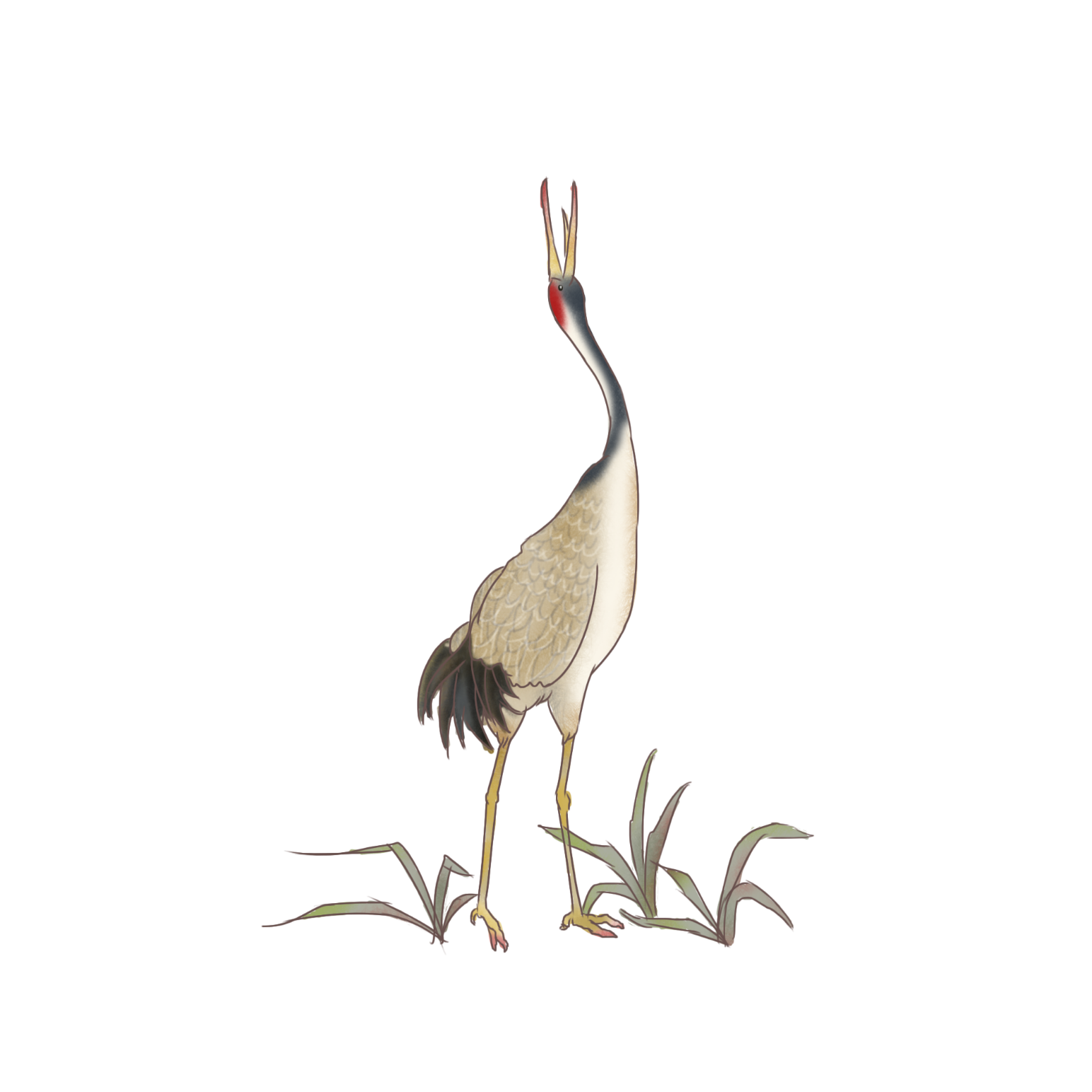 肆
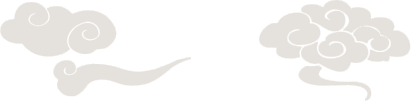 在此处添加具体内容，文字尽量言简意赅，简单描述即可，不必过于繁琐，注意版面美观度。请在此处添加具体内容，文字尽量言简意赅。
文字标题
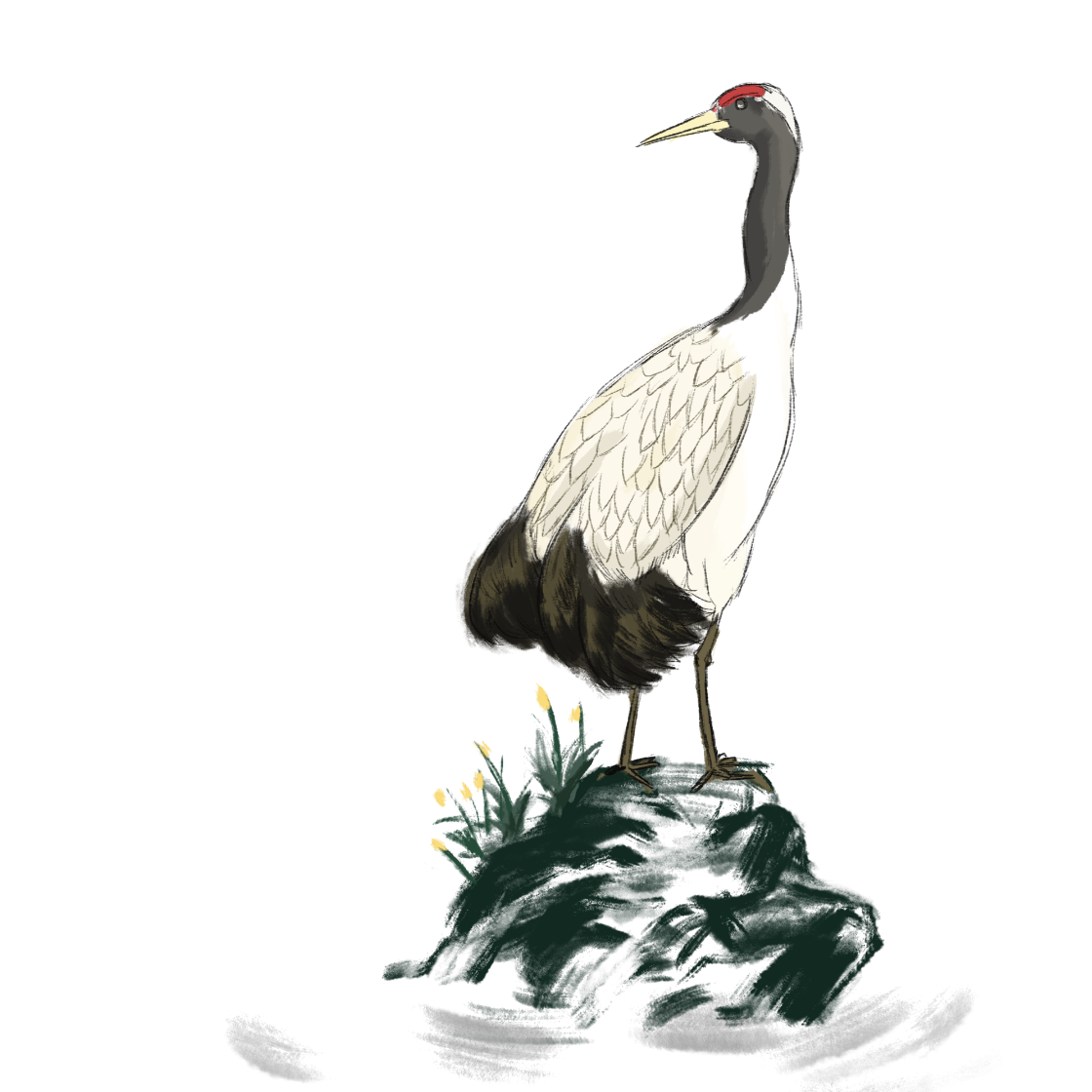 添加标题
添加标题
添加标题
添加标题
请在此处添加具体内容，文字尽量言简意赅，简单说明即可，不必过于繁琐，注意板面美观度。
请在此处添加具体内容，文字尽量言简意赅，简单说明即可，不必过于繁琐，注意板面美观度。
请在此处添加具体内容，文字尽量言简意赅，简单说明即可，不必过于繁琐，注意板面美观度。
请在此处添加具体内容，文字尽量言简意赅，简单说明即可，不必过于繁琐，注意板面美观度。
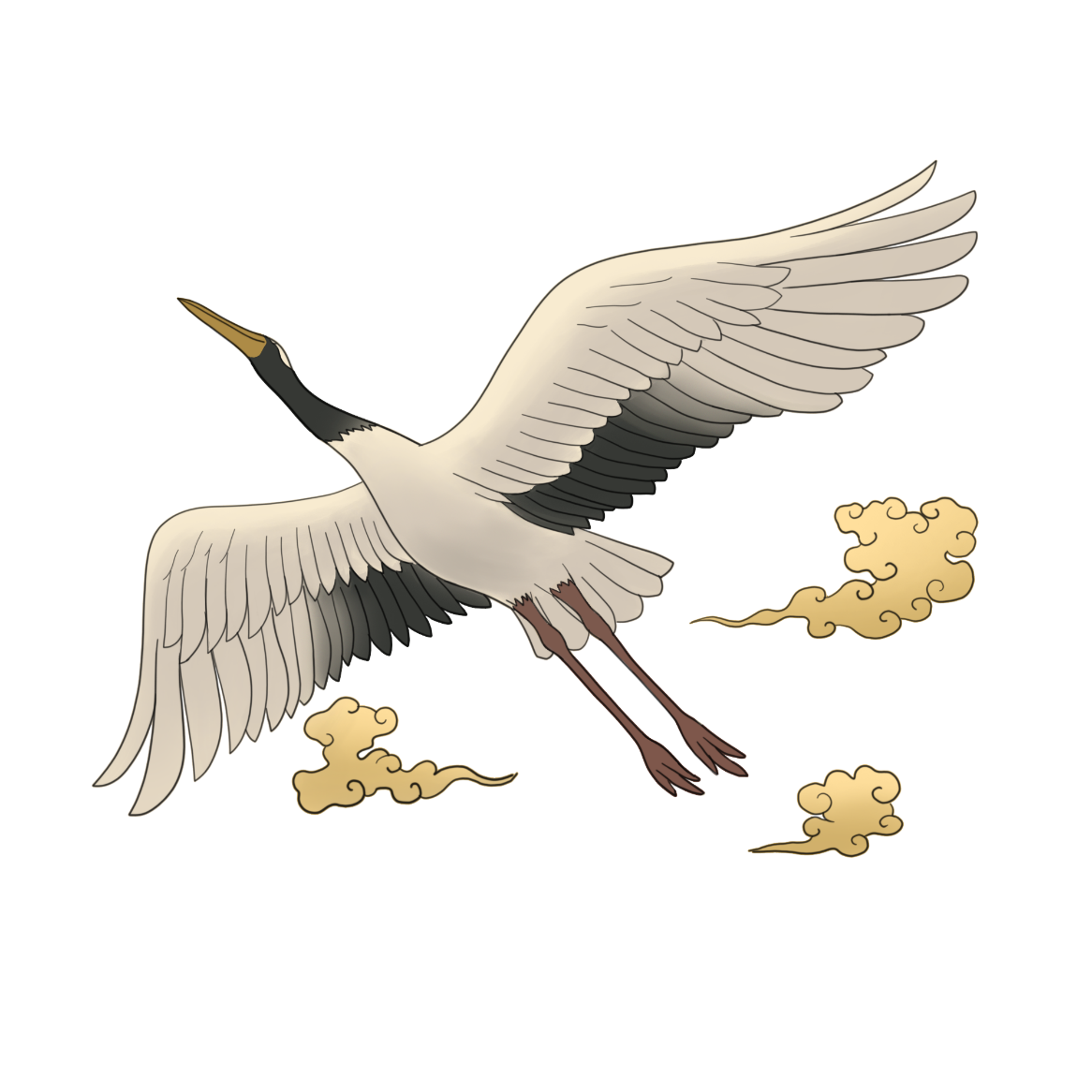 输入标题
请在此处添加具体内容，请在此处添加具体内容，文字尽量言简意赅，简单说明即可，不必过于繁琐，注意版面美观度。
输入标题
请在此处添加具体内容，文字尽量言简意赅，简单说明即可，不必过于繁琐，注意版面美观度。
请在此处添加具体内容，文字尽量言简意赅，简单说明即可，不必过于繁琐，注意版面美观度。
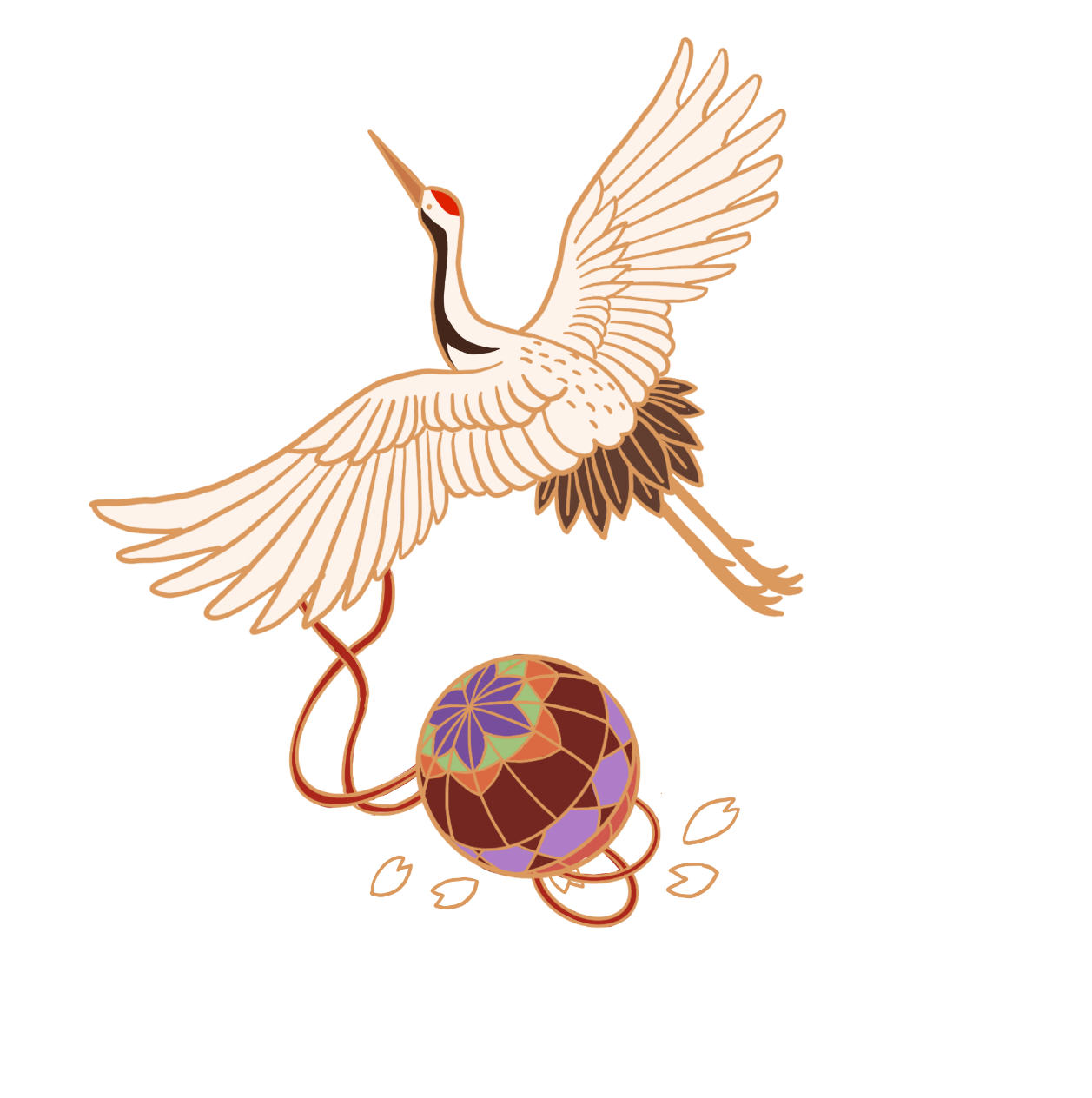 输入标题内容
输入标题内容
请在此处添加具体内容，文字尽量言简意赅，简单说明即可，不必过于繁琐，注意版面美观度。请在此处添加具体内容，文字尽量言简意赅，简单说明即可，不必过于繁琐，注意版面美观度。
请在此处添加具体内容，文字尽量言简意赅，简单说明即可，不必过于繁琐，注意版面美观度。请在此处添加具体内容，文字尽量言简意赅，简单说明即可，不必过于繁琐，注意版面美观度。
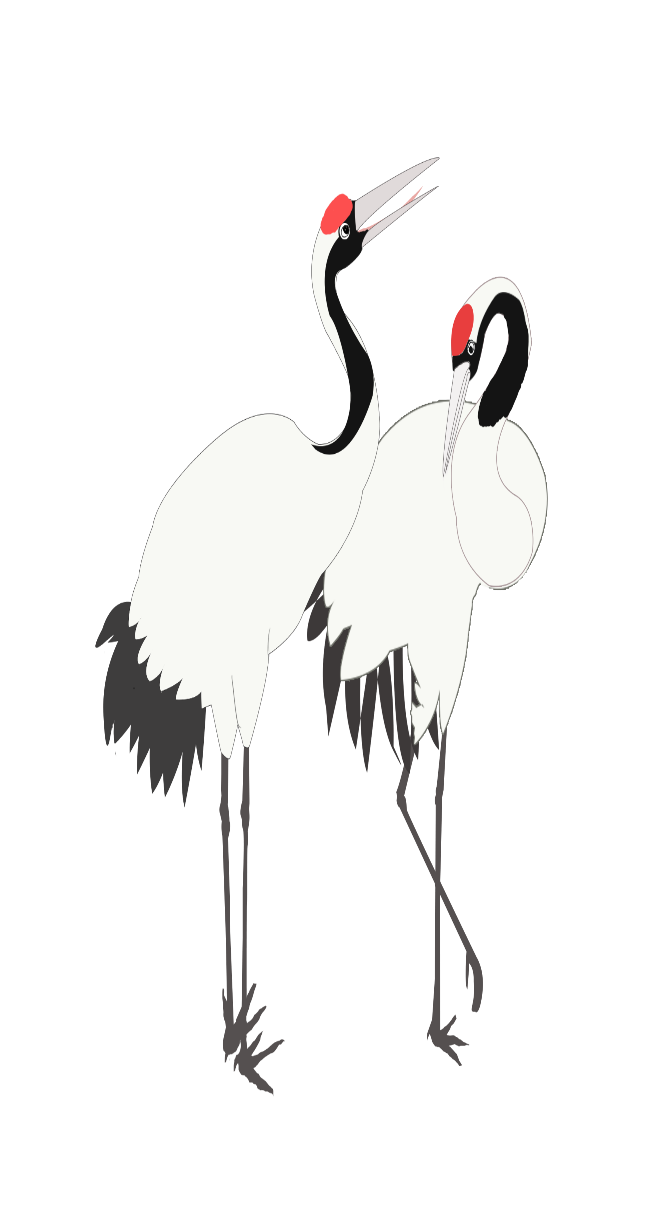 项目标题
项目标题
请在此处添加具体内容，文字尽量言简意赅，简单描述即可，不必过于繁琐，注意版面的美观度。
请在此处添加具体内容，文字尽量言简意赅，简单描述即可，不必过于繁琐，注意版面的美观度。
项目标题
项目标题
请在此处添加具体内容，文字尽量言简意赅，简单描述即可，不必过于繁琐，注意版面的美观度。
请在此处添加具体内容，文字尽量言简意赅，简单描述即可，不必过于繁琐，注意版面的美观度。
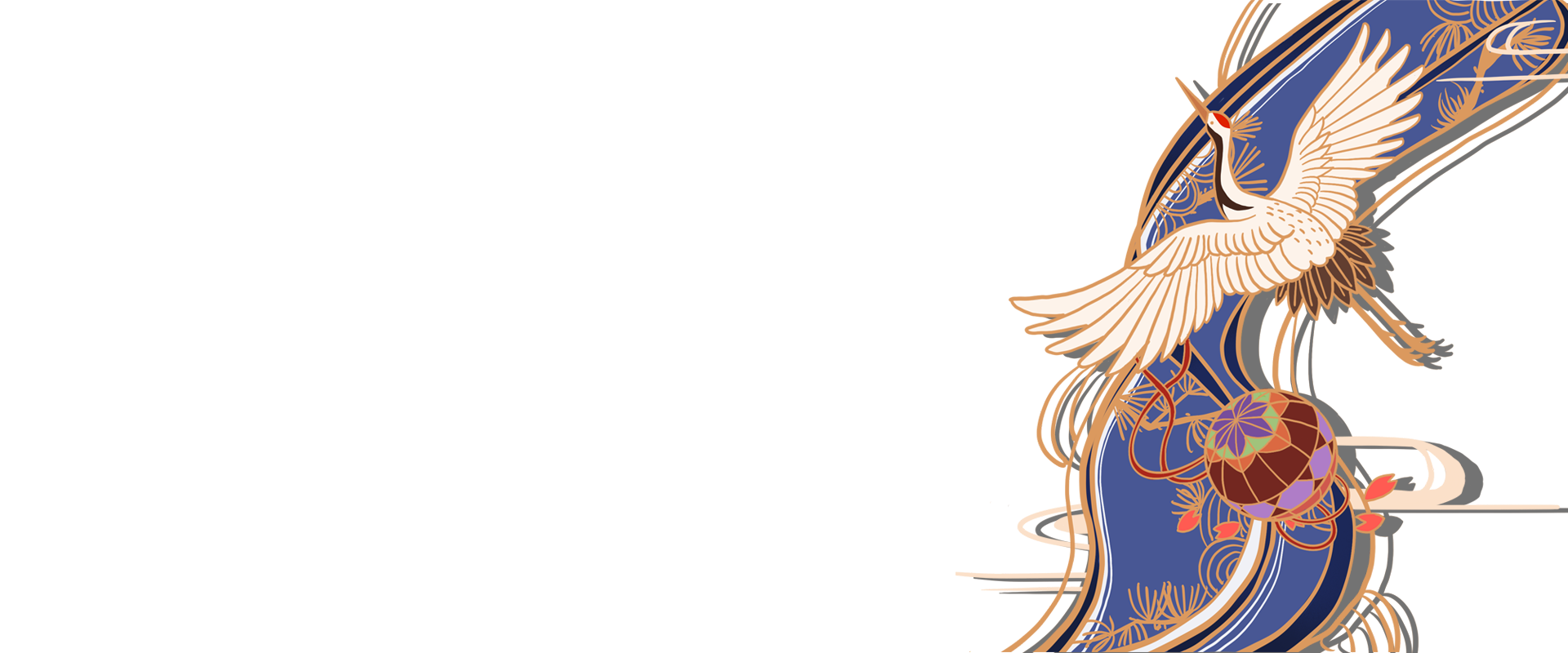 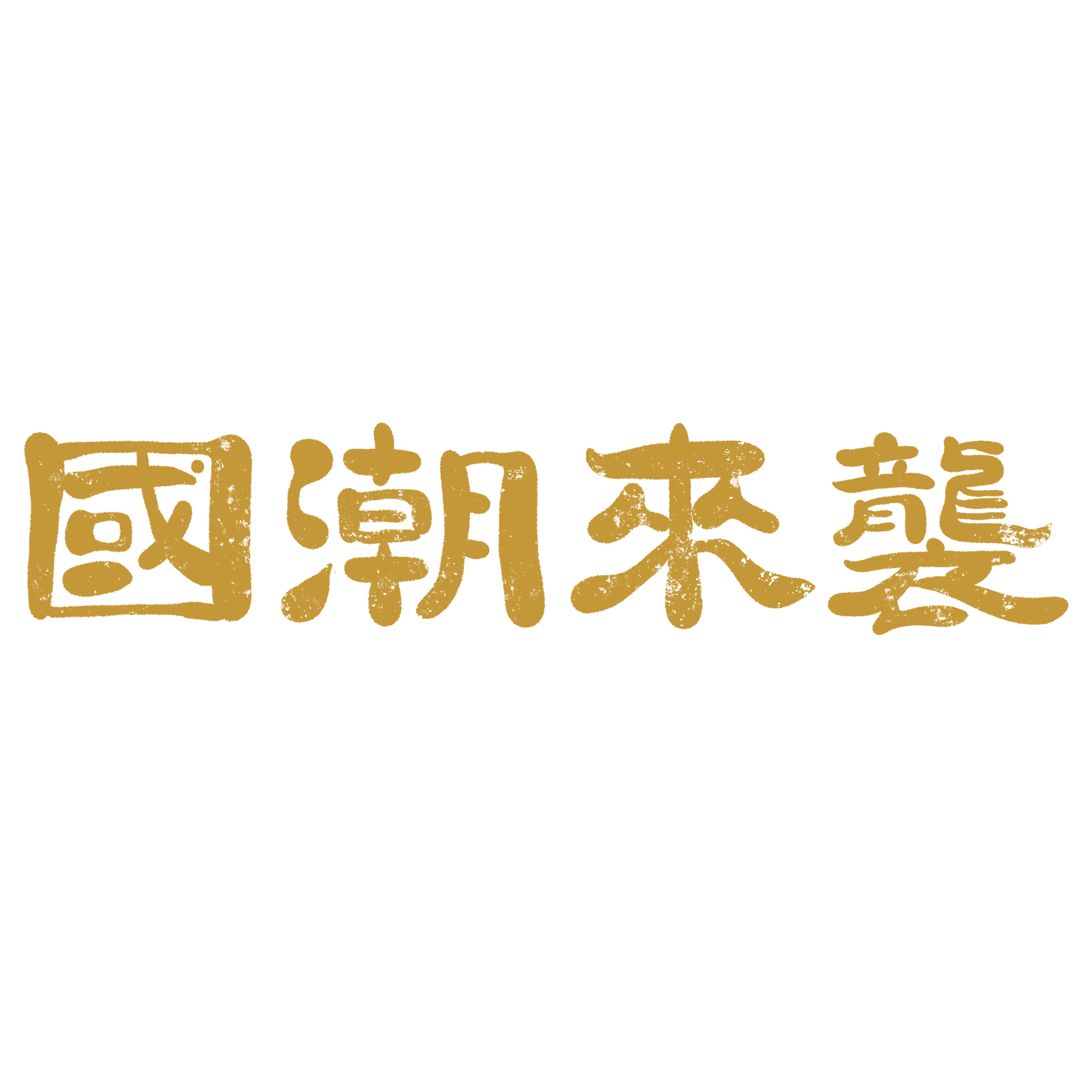 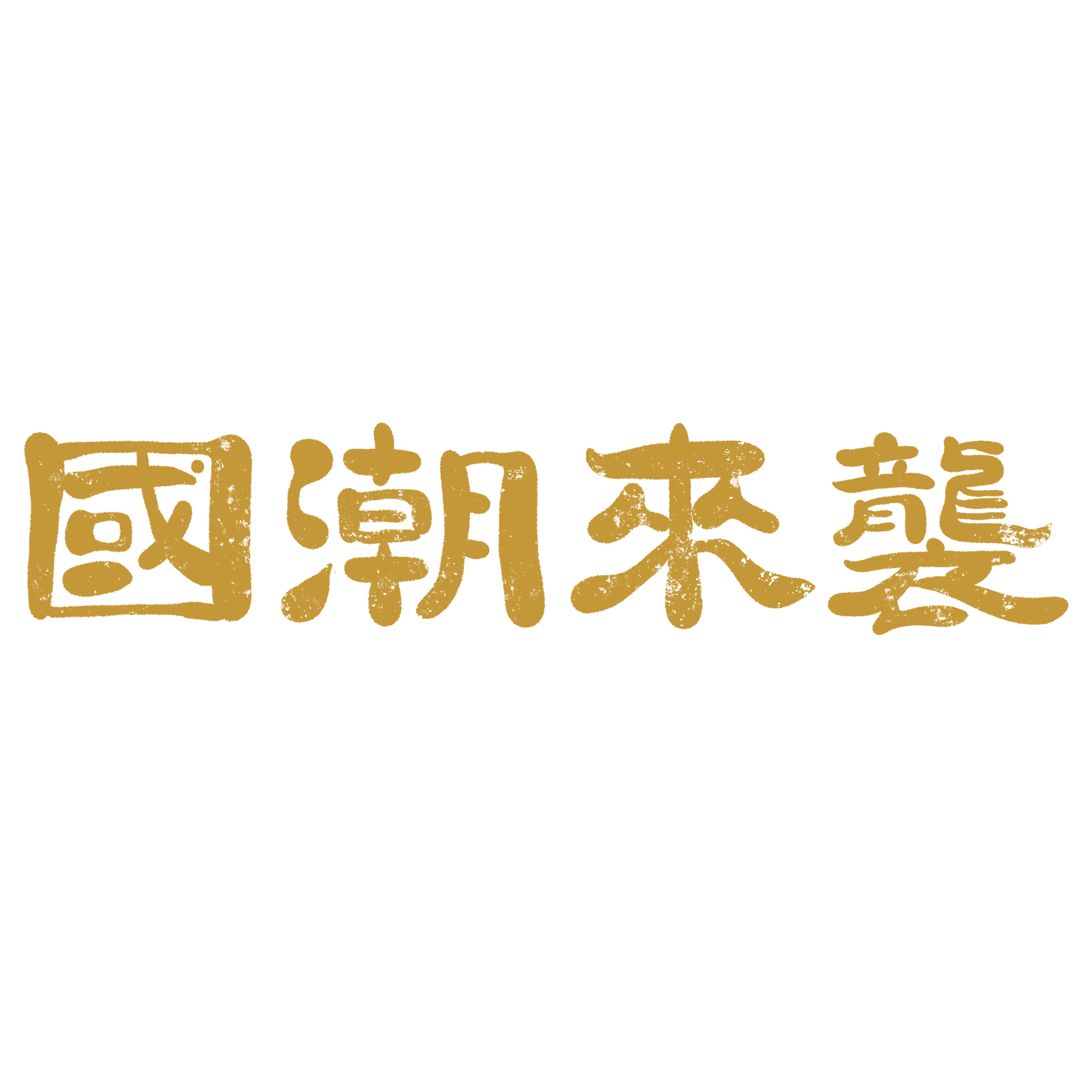 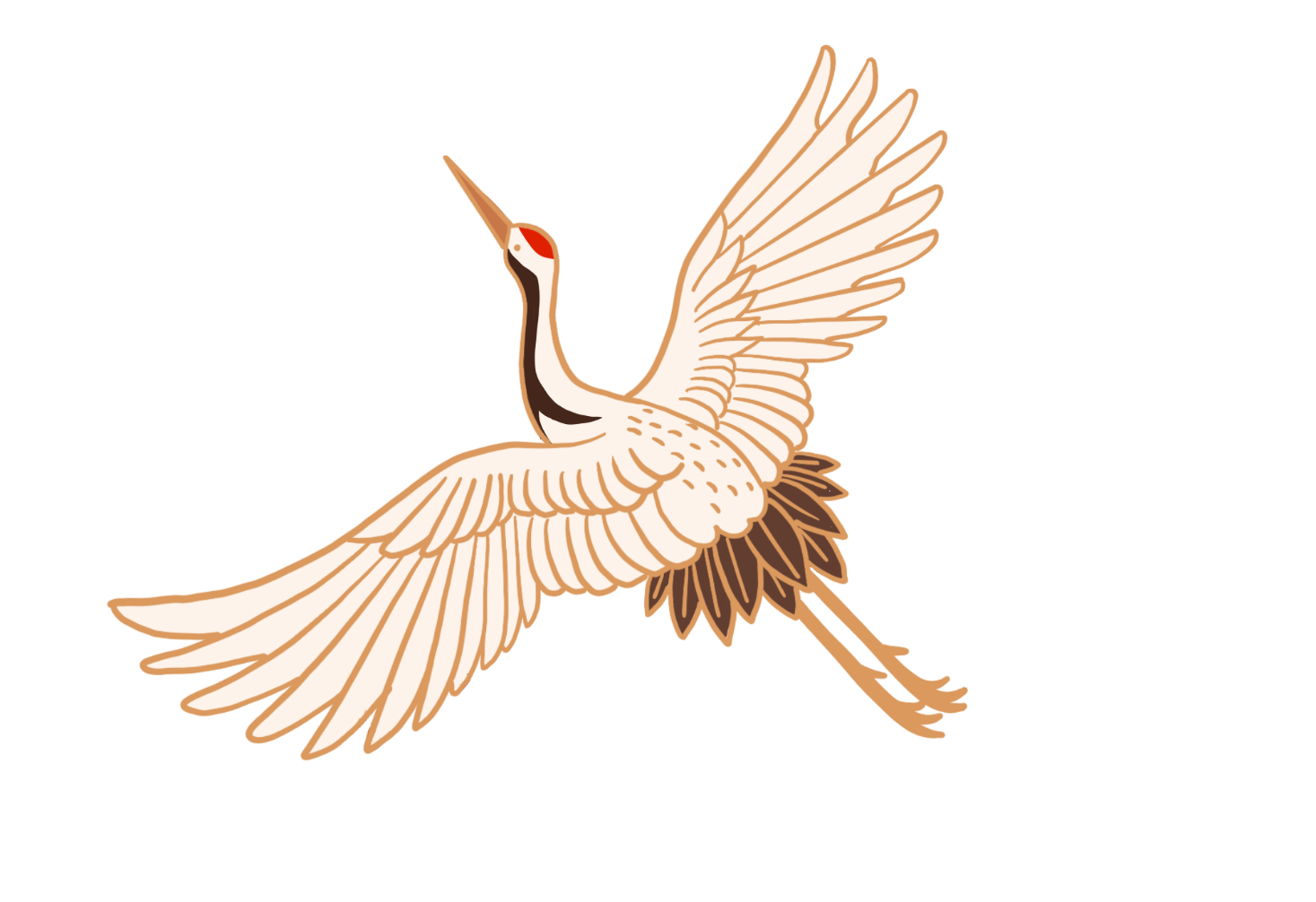 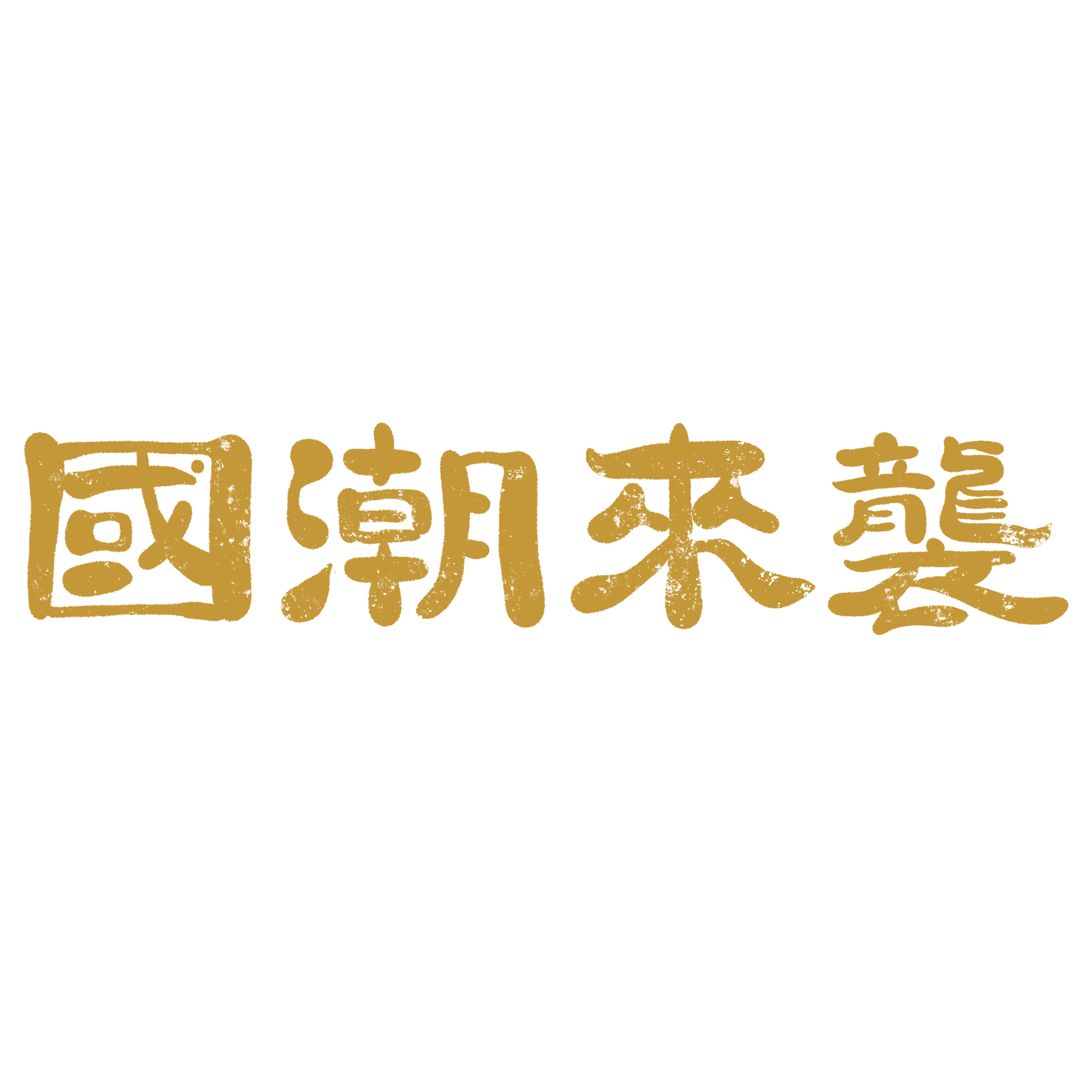 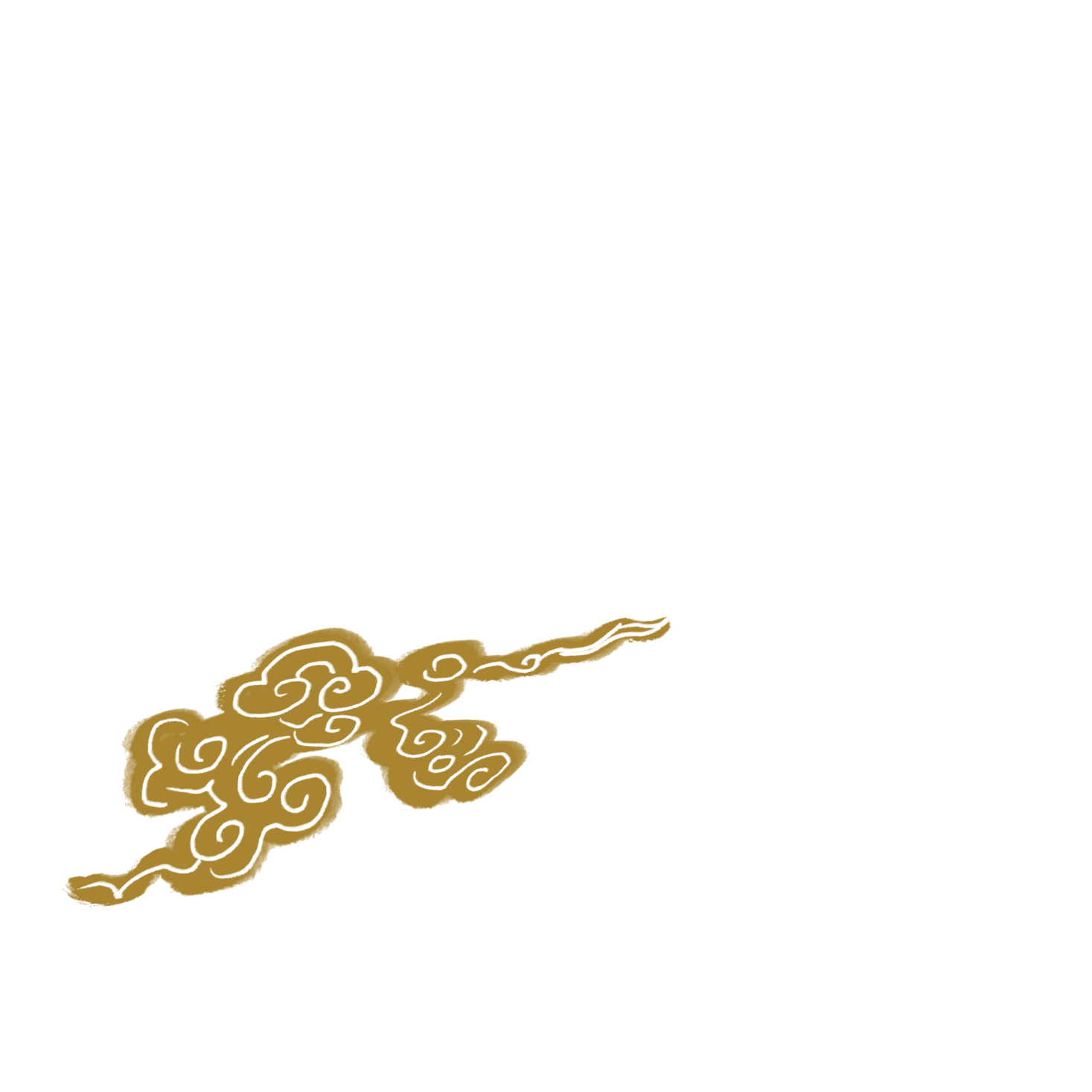 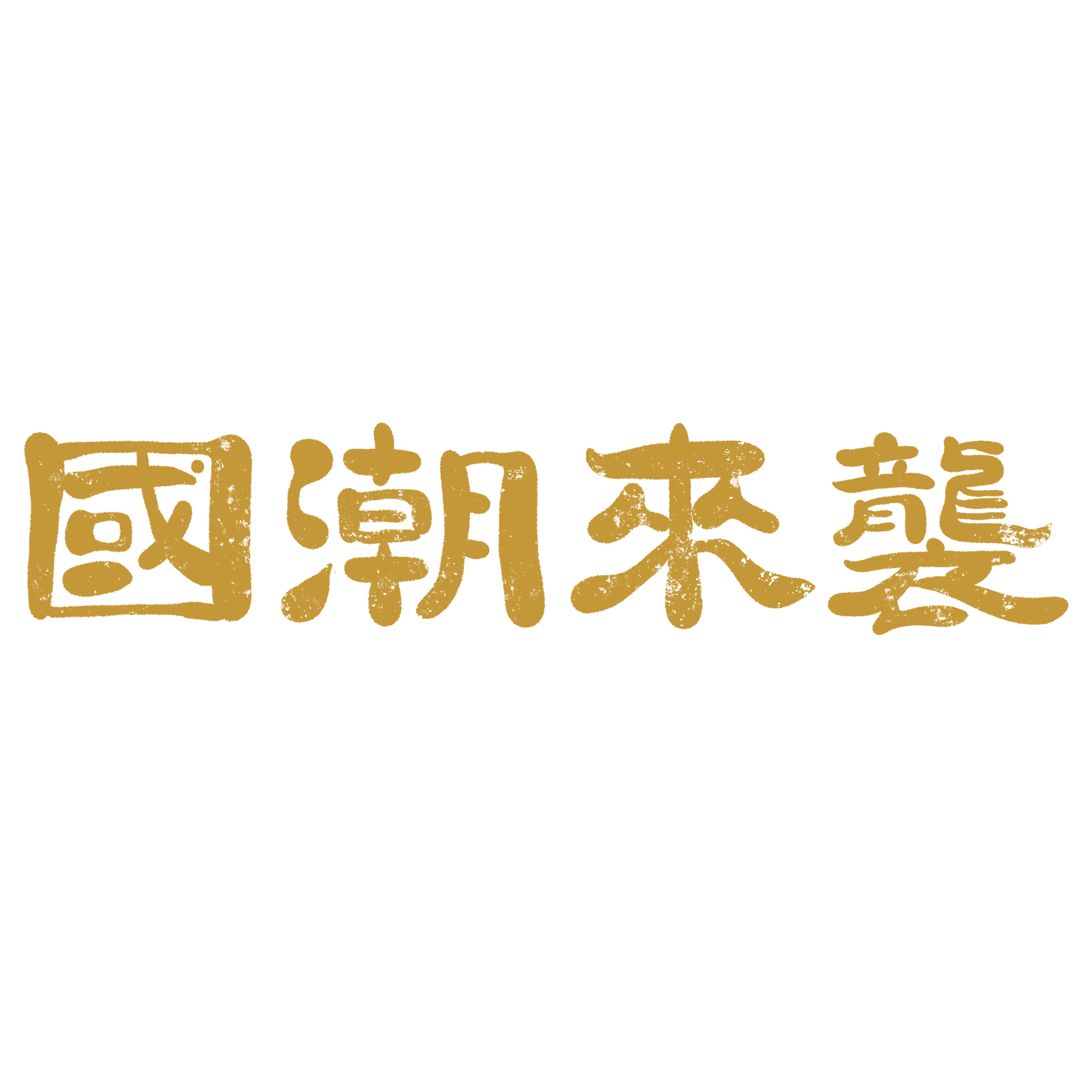